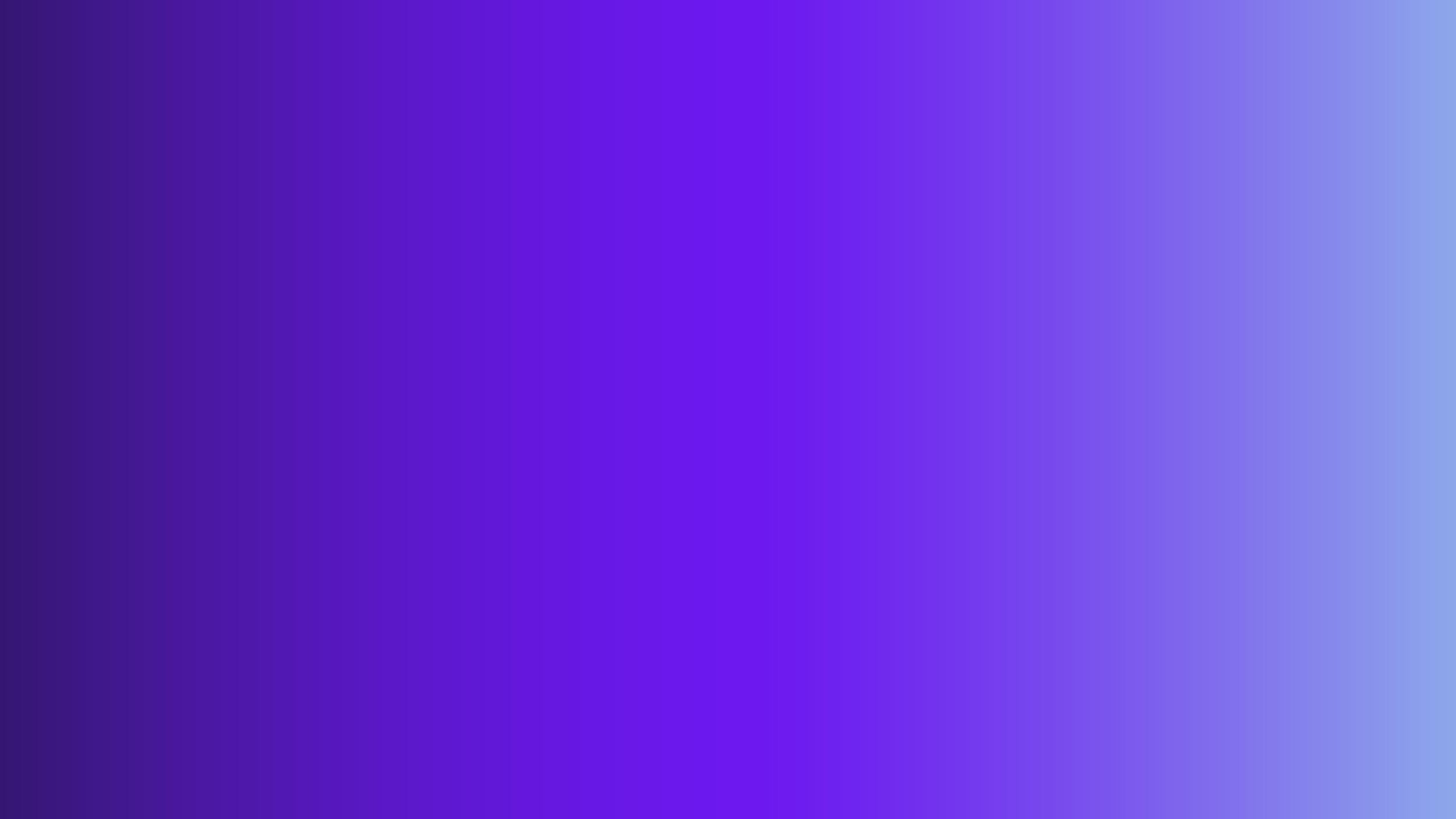 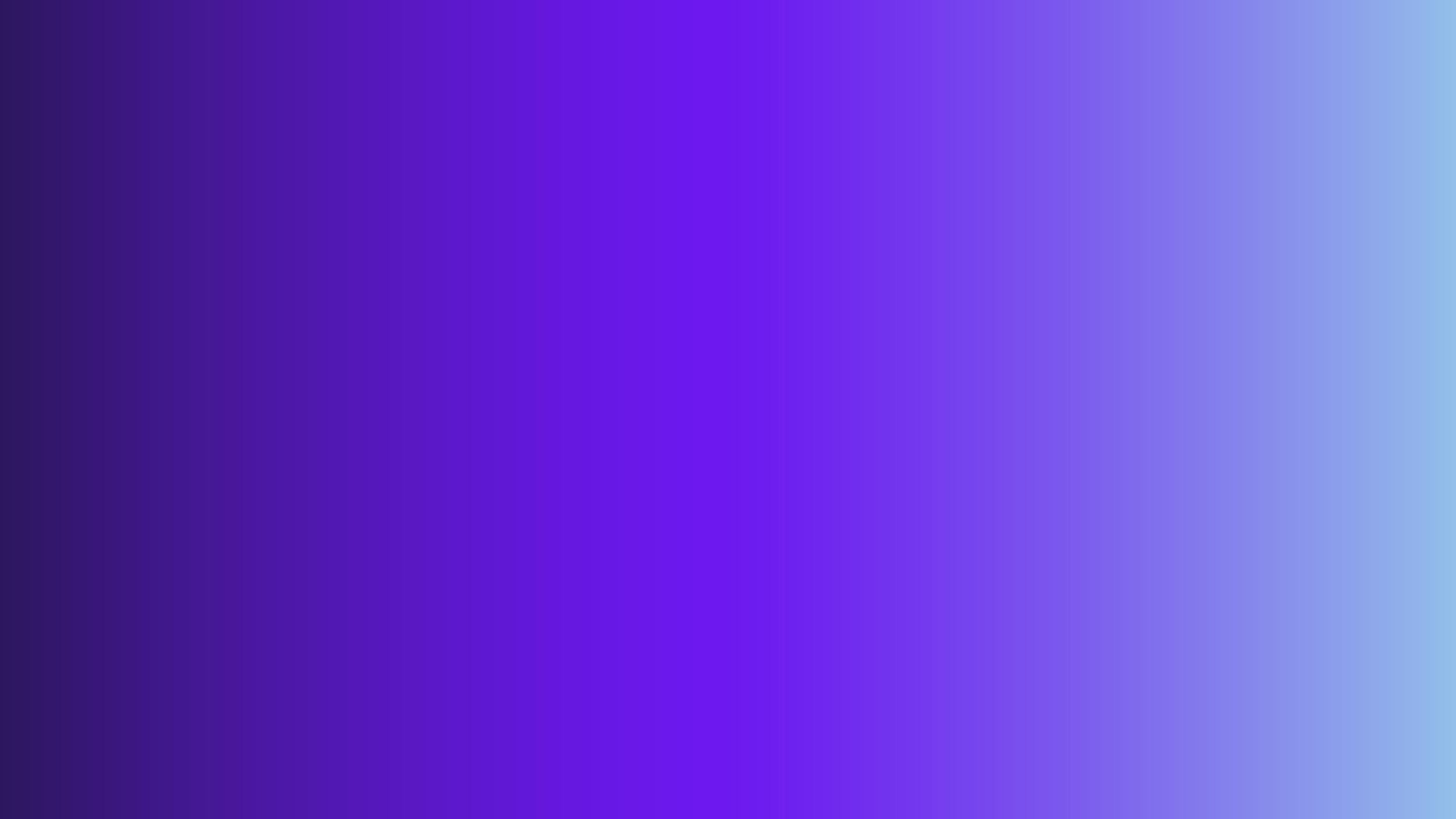 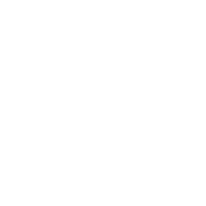 Title |
Date
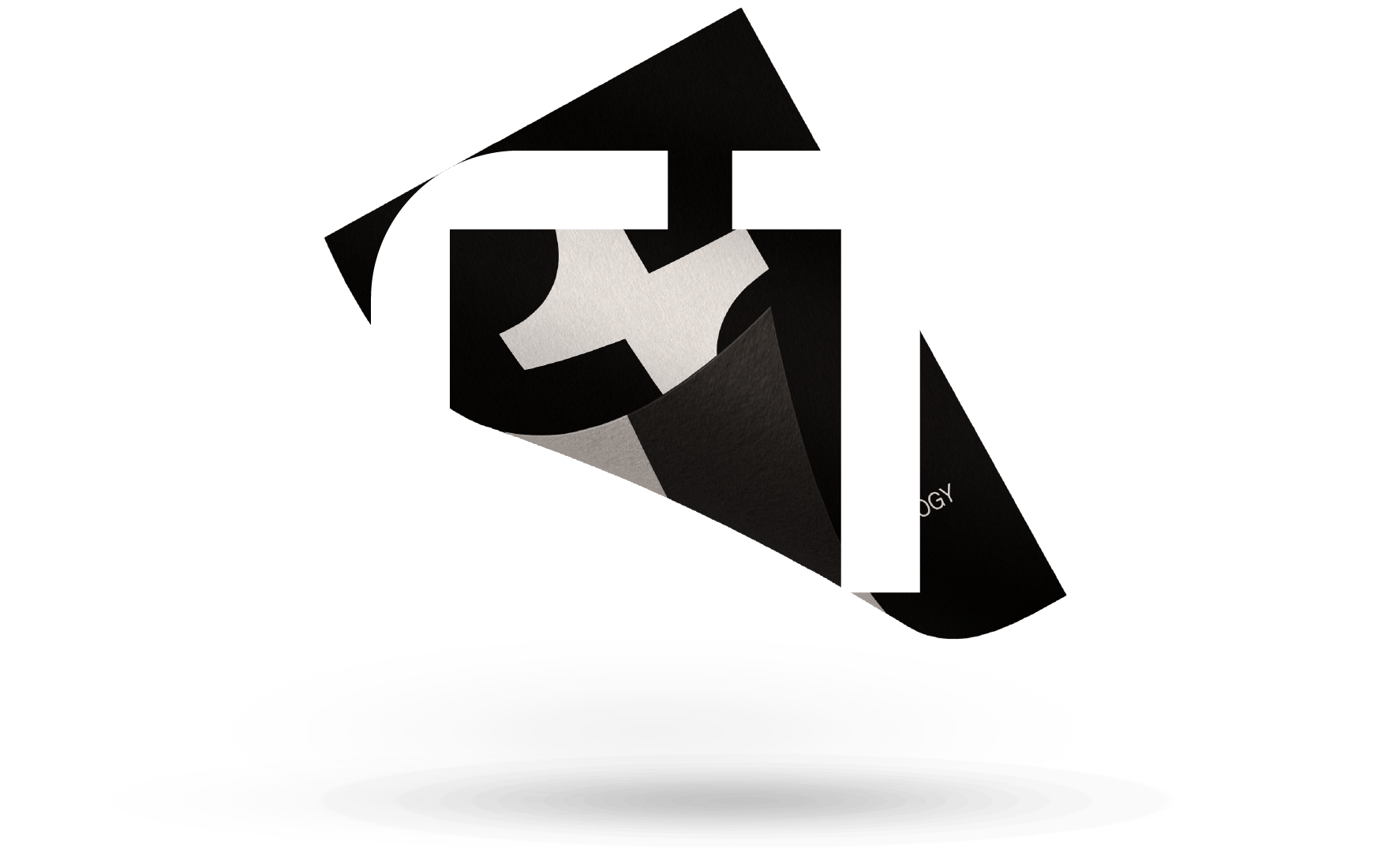 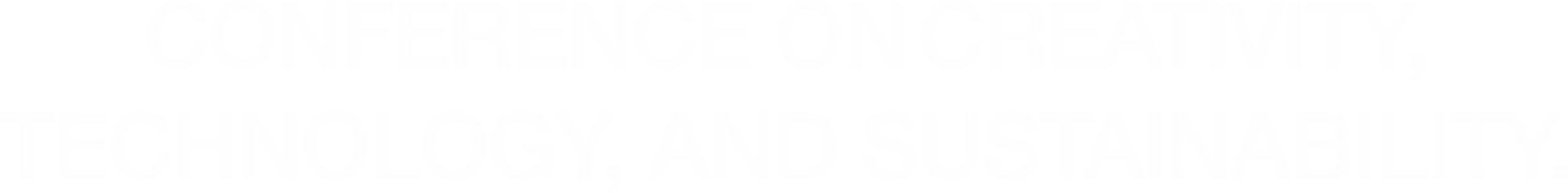 Title of The Presentation
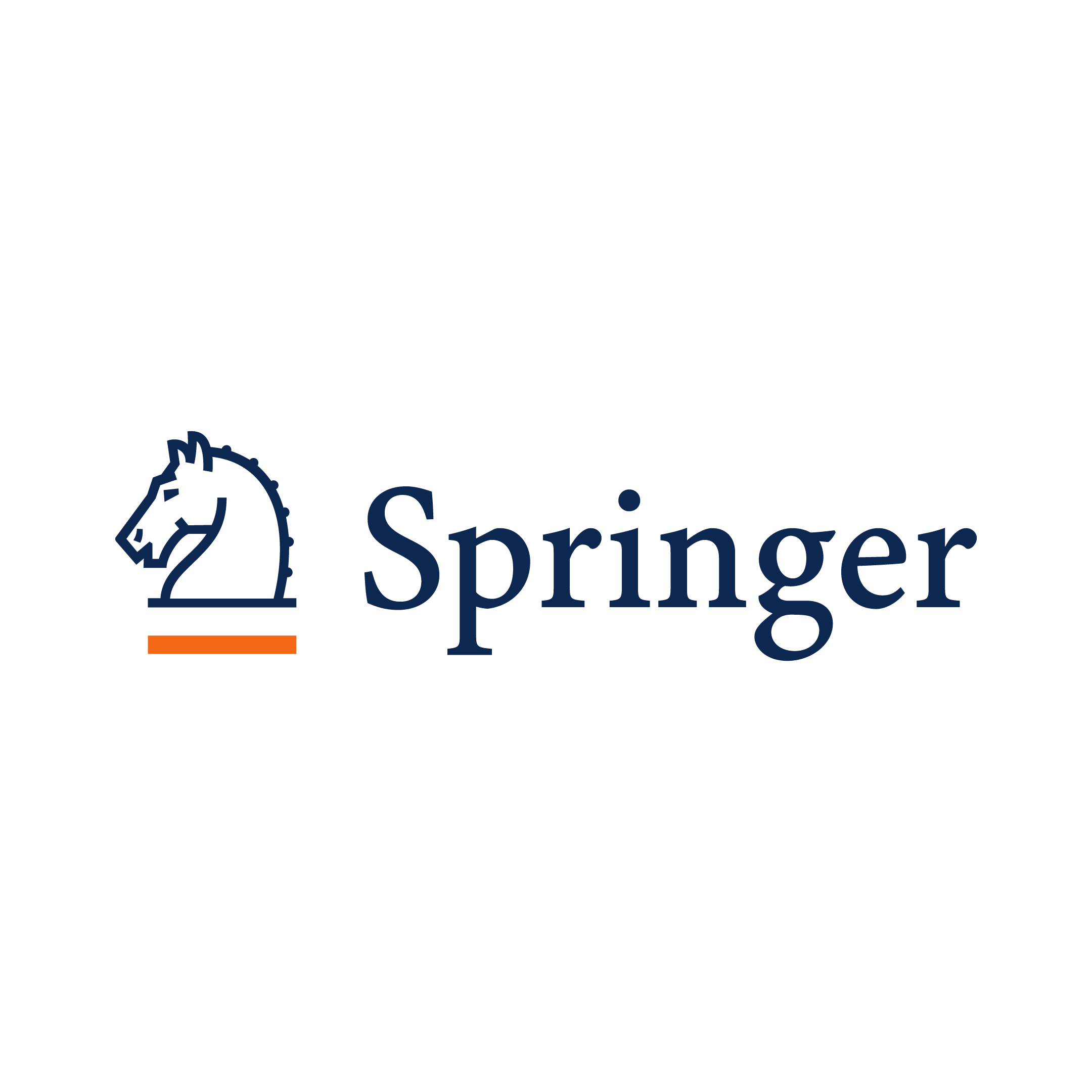 Author Name
Affiliation
Subtitle
Text
Text
Introduction
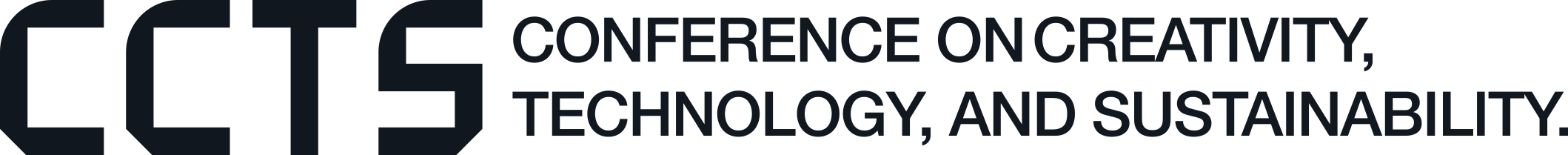 INTRODUCTION
Lorem ipsum dolor sit amet, consectetur adipiscing elit. Integer ultricies mi nec elit pretium porta. Ut pellentesque mollis magna et molestie. In elementum nulla vel augue tempor non ultrices mauris semper. Vestibulum nulla augue, volutpat at bibendum id, interdum ut ante. Lorem ipsum dolor sit amet, consectetur adipiscing elit. Integer ultricies mi nec elit pretium porta. Ut pellentesque mollis magna et molestie. In elementum nulla vel augue tempor non ultrices mauris semper. Vestibulum nulla augue, volutpat at bibendum id, interdum ut ante.
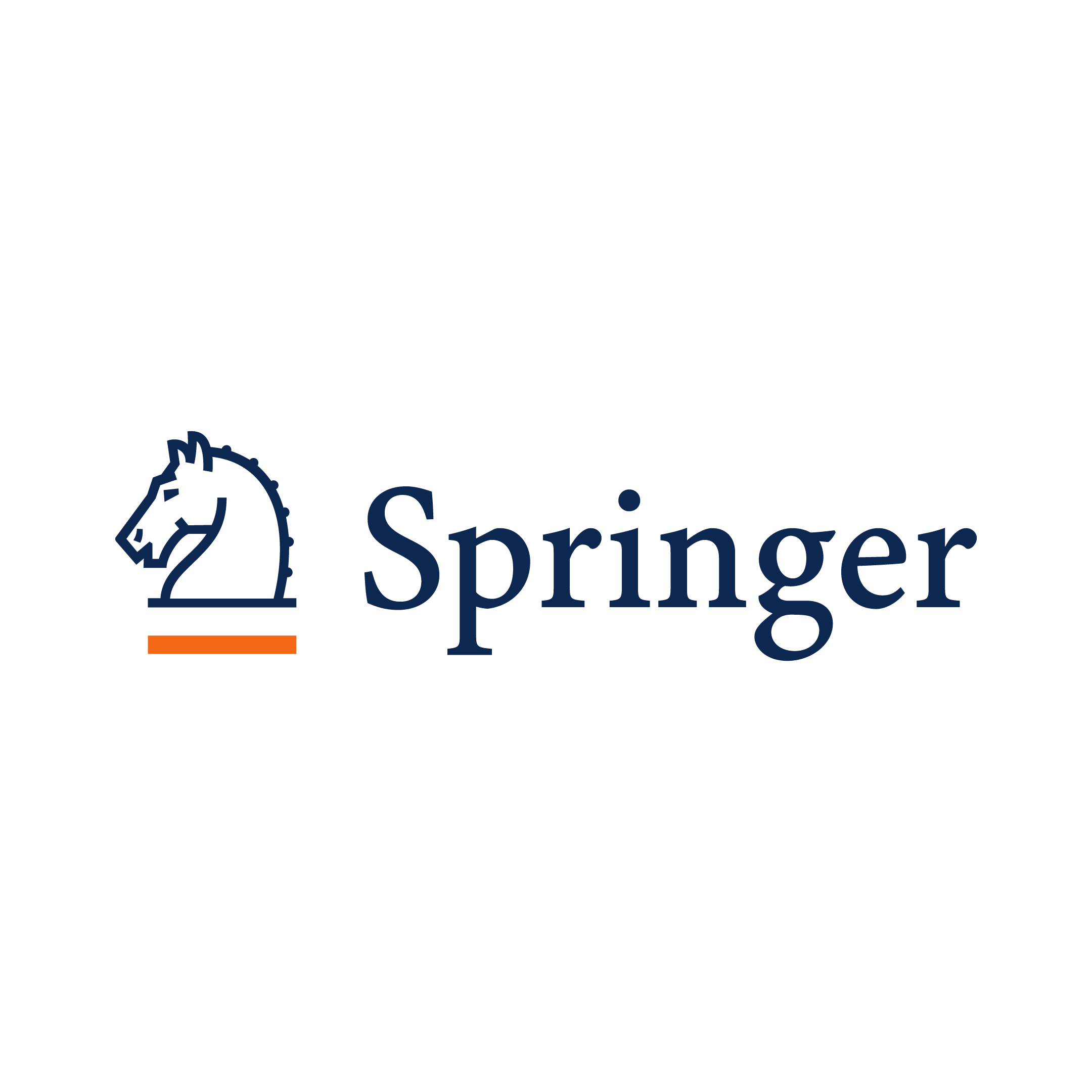 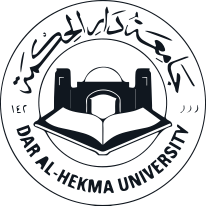 Objectives
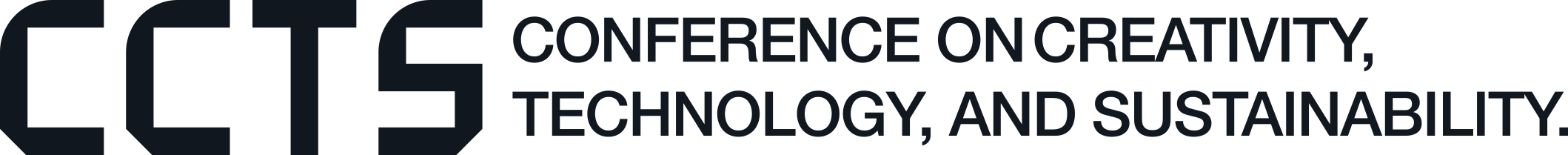 OBJECTIVES
01
03
05
Bullets Points
Bullets Points
Bullets Points
02
04
06
Bullets Points
Bullets Points
Bullets Points
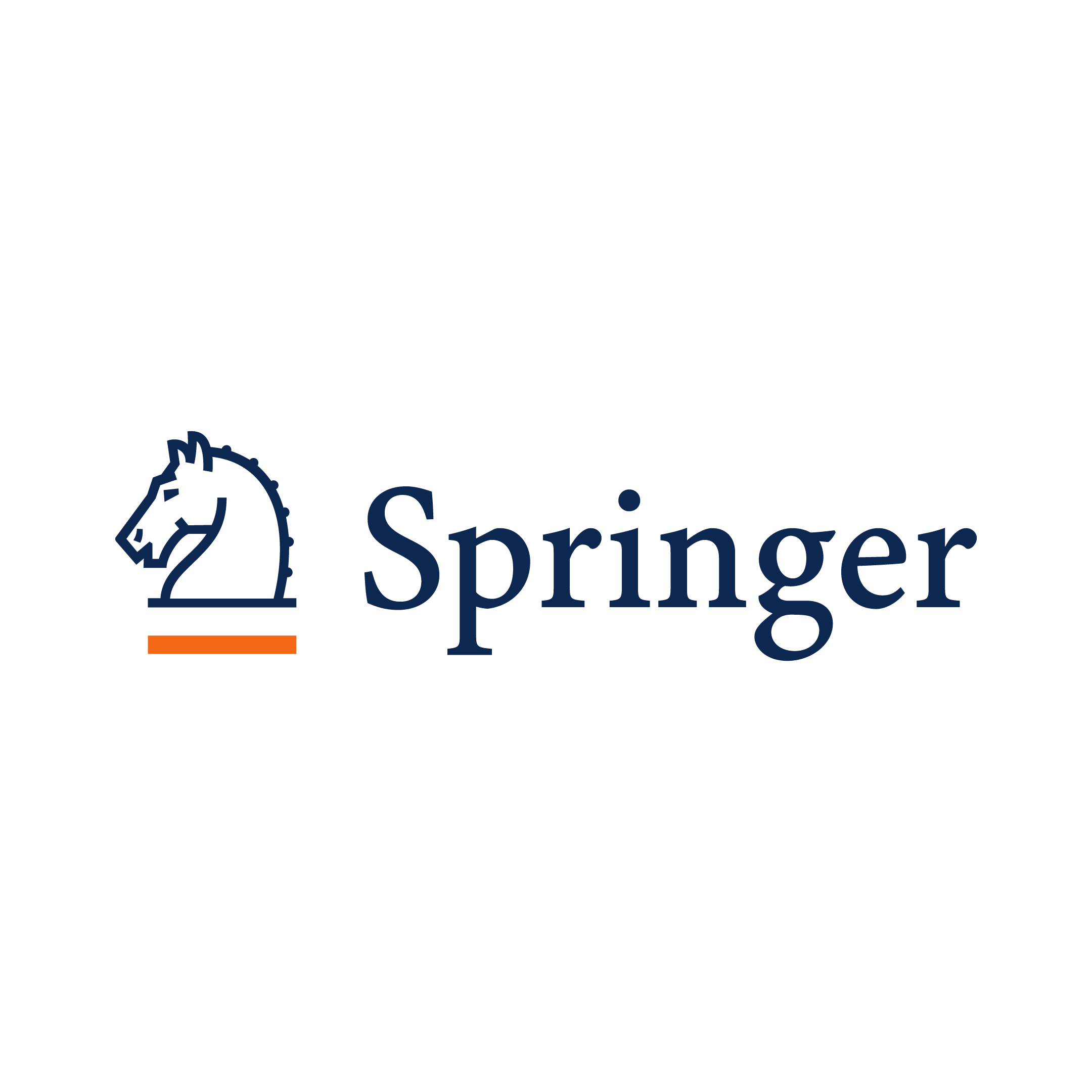 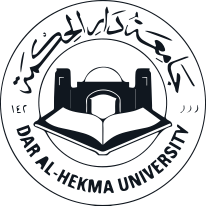 Literature Review
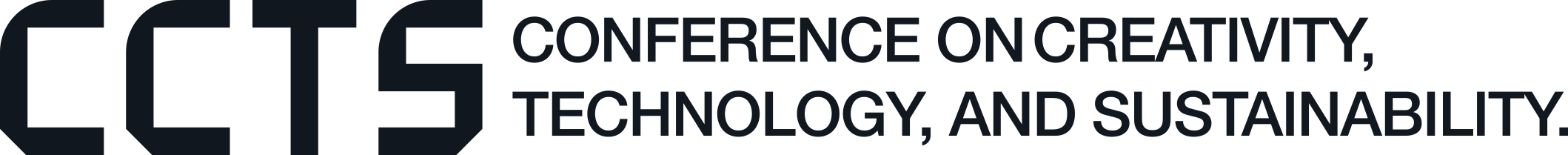 LITERATURE
REVIEW
Lorem ipsum dolor sit amet, consectetur adipiscing elit. Integer ultricies mi nec elit pretium porta. Ut pellentesque mollis magna et molestie. In elementum nulla vel augue tempor non ultrices mauris semper. Vestibulum nulla augue, volutpat at bibendum id, interdum ut ante. Lorem ipsum dolor sit amet, consectetur adipiscing elit. Integer ultricies mi nec elit pretium porta. Ut pellentesque mollis magna et molestie. In elementum nulla vel augue tempor non ultrices mauris semper. Vestibulum nulla augue, volutpat at bibendum id, interdum ut ante.
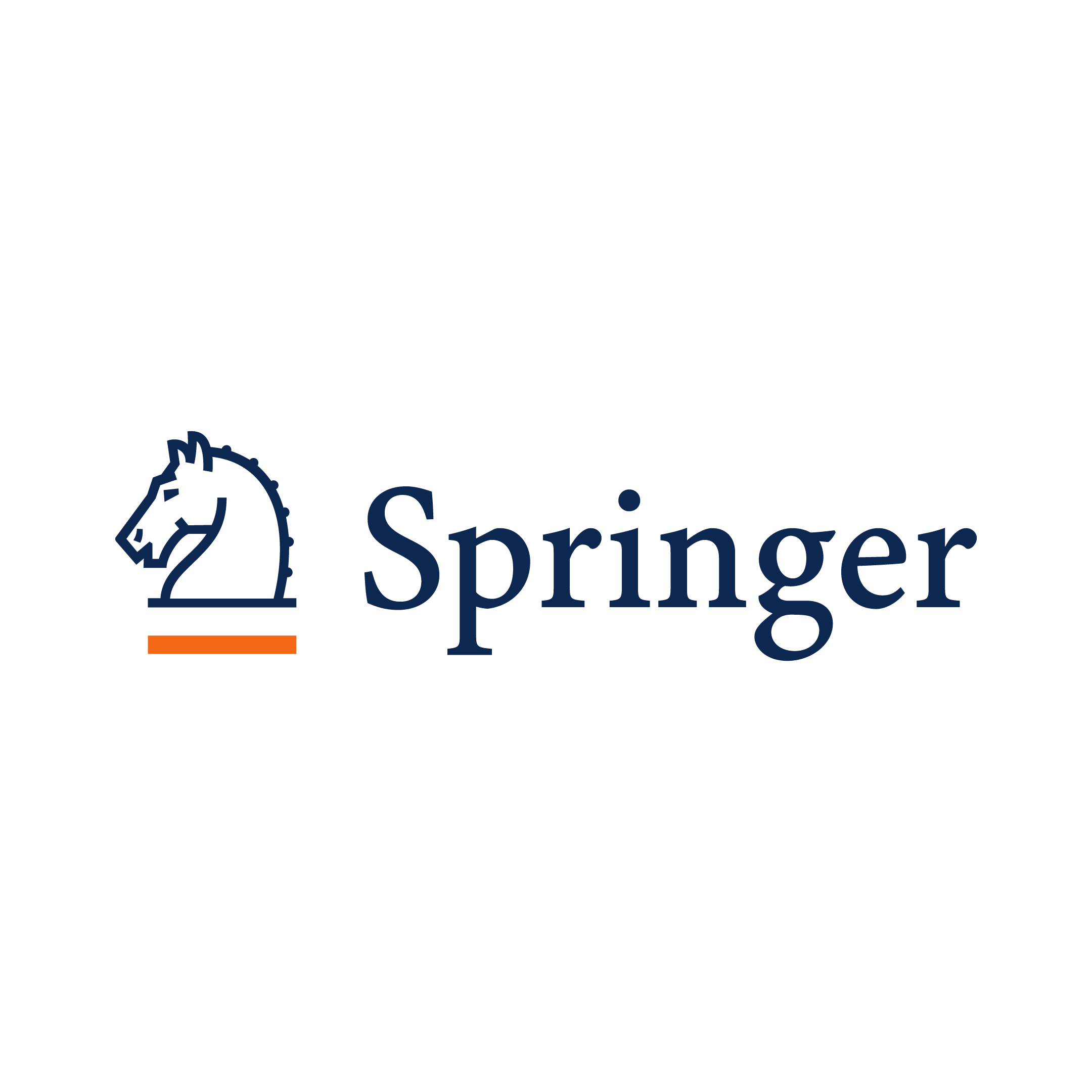 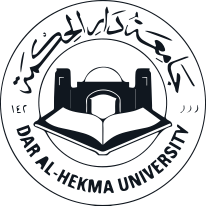 Methodology
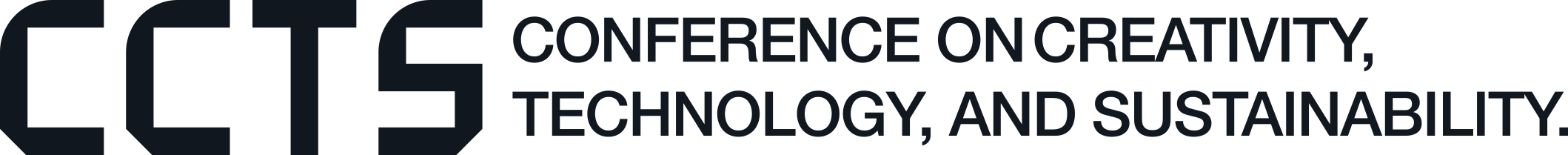 METHODOLOGY
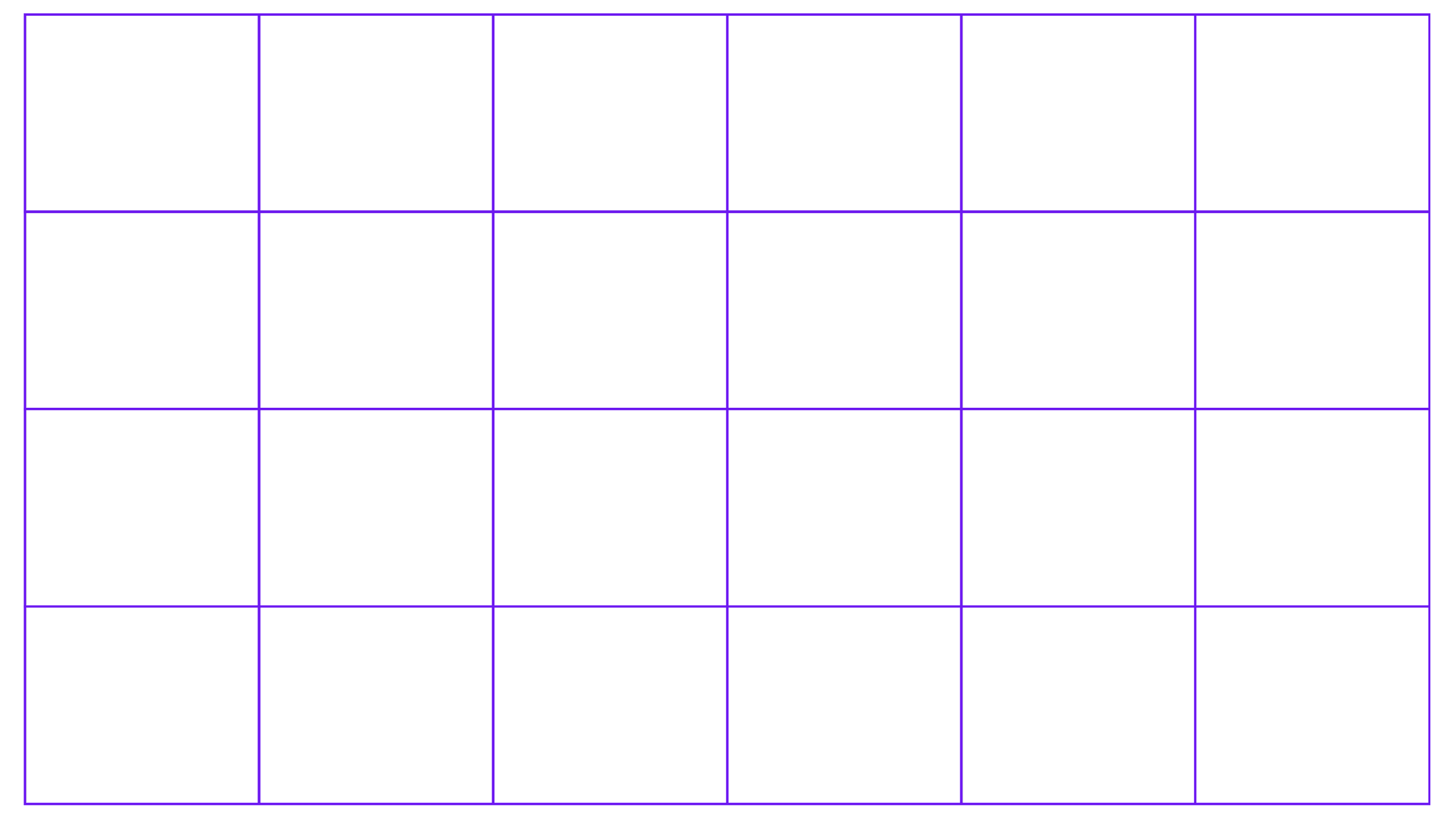 Grid
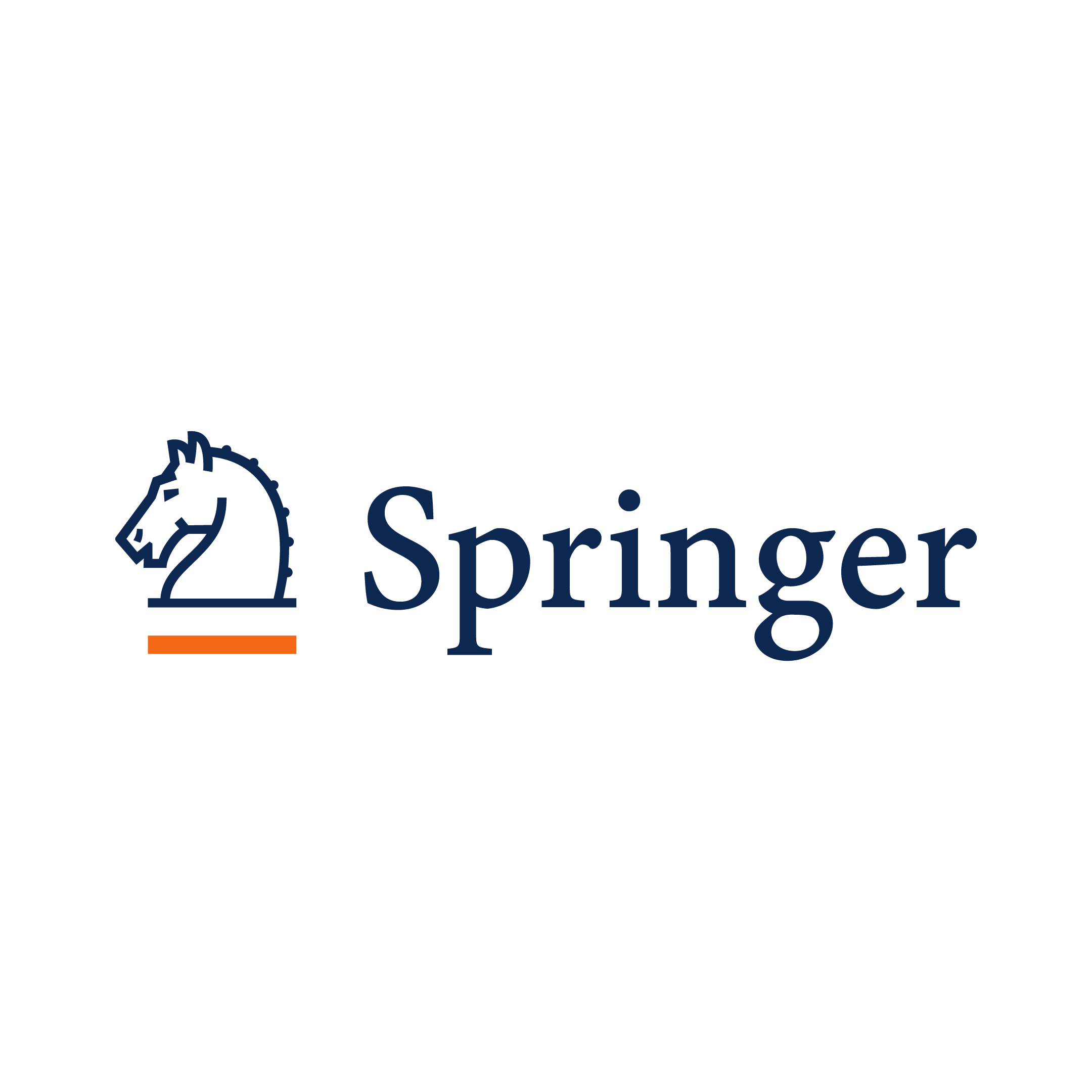 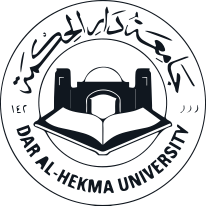 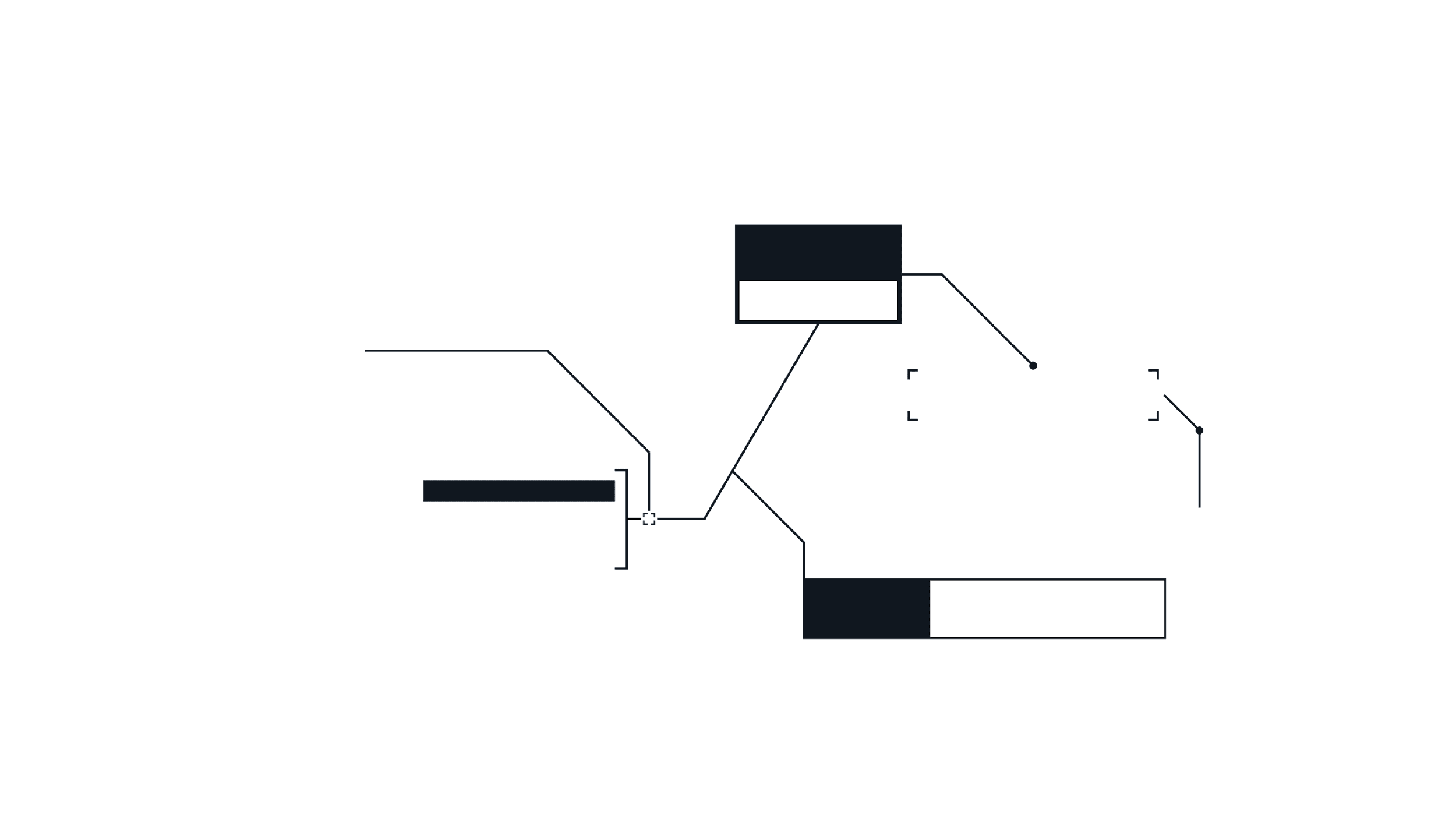 Methodology
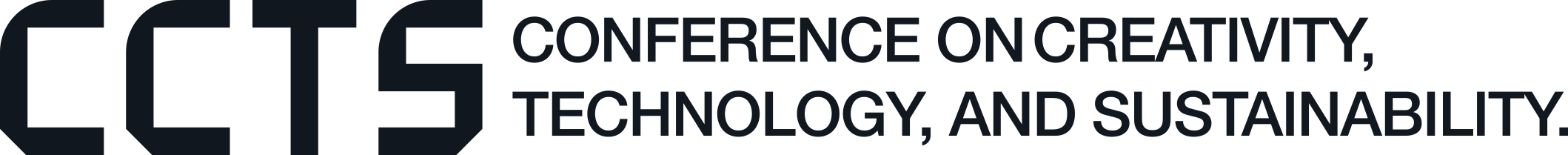 METHODOLOGY
Flowchart
Lorem ipsum
Lorem ipsum dolor sit amet, consectetur adipiscing elit.Ut pellentesque mollis magna et
Lorem ipsum
Lorem
Lorem ipsum dolor sit amet, consectetur adipiscing elit.Ut pellentesque mollis magna et molestie.
Lorem ipsum
Lorem
Lorem ipsum dolor sit amet,
Lorem ipsum dolor sit amet, consectetur adipiscing elit.Ut pellentesque mollis magna et molestie.
Lorem ipsum
Lorem ipsum dolor sit amet, consectetur adipiscing elit.Ut pellentesque mollis magna et molestie.
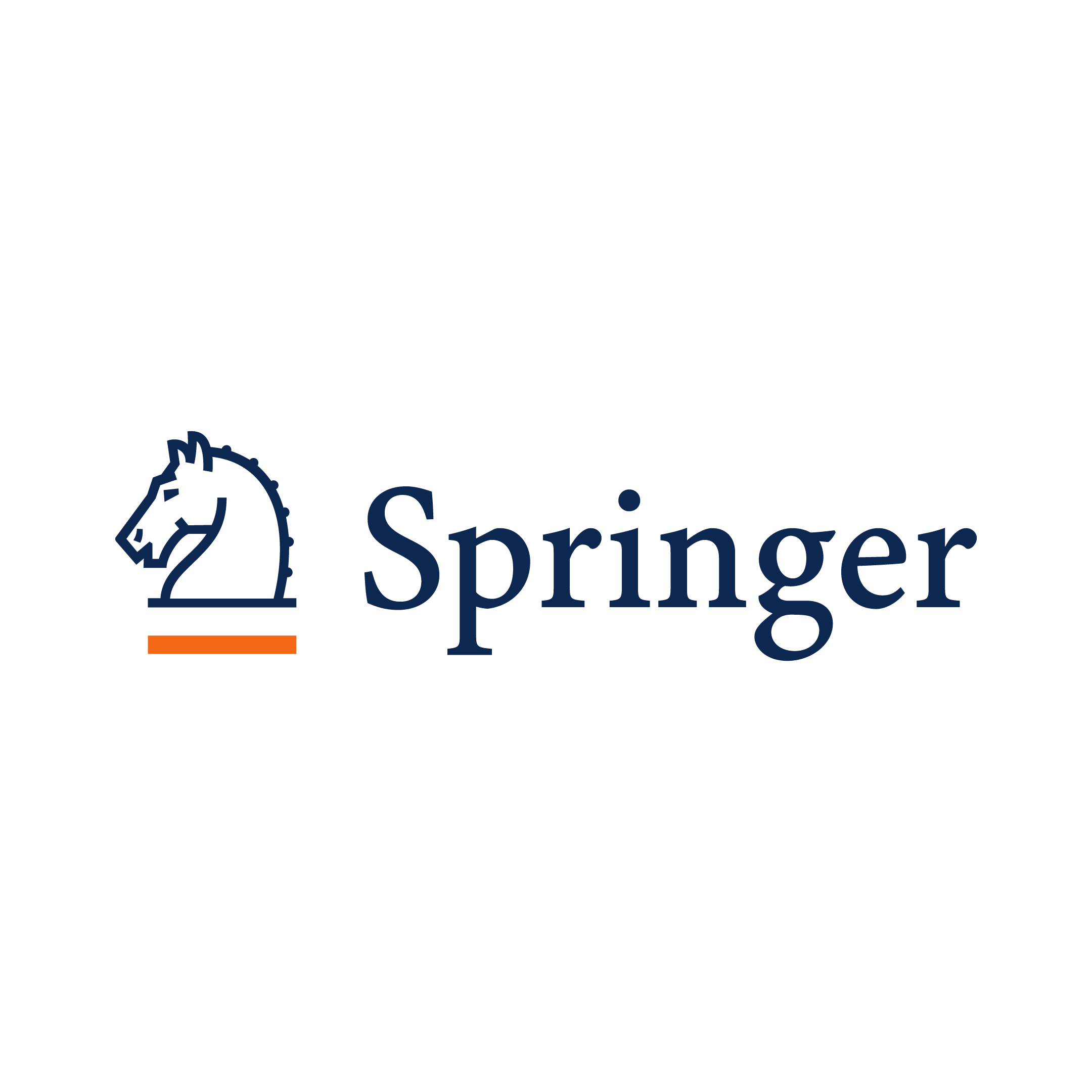 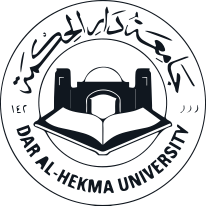 Methodology
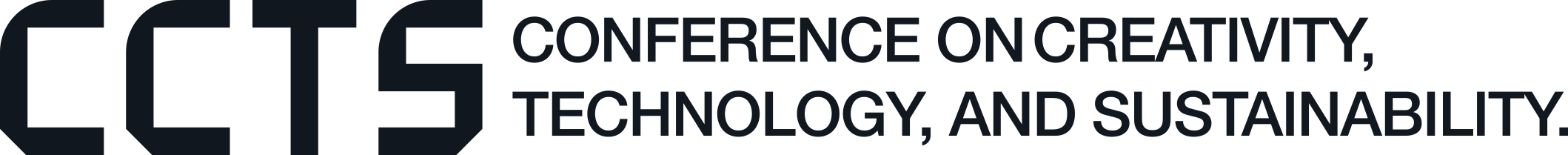 METHODOLOGY
Time Line
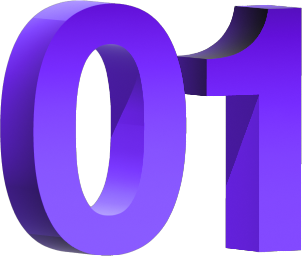 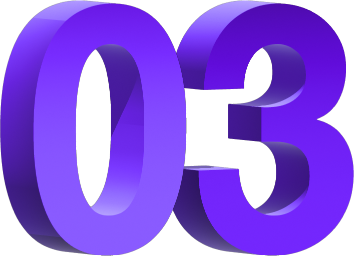 Headline
Headline
Text
Text
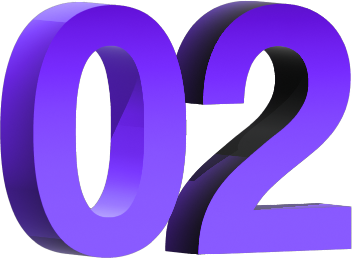 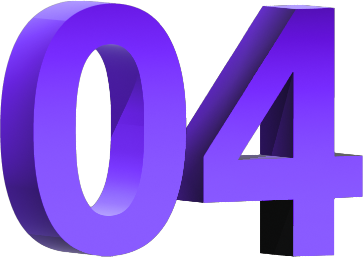 Headline
Headline
Text
Text
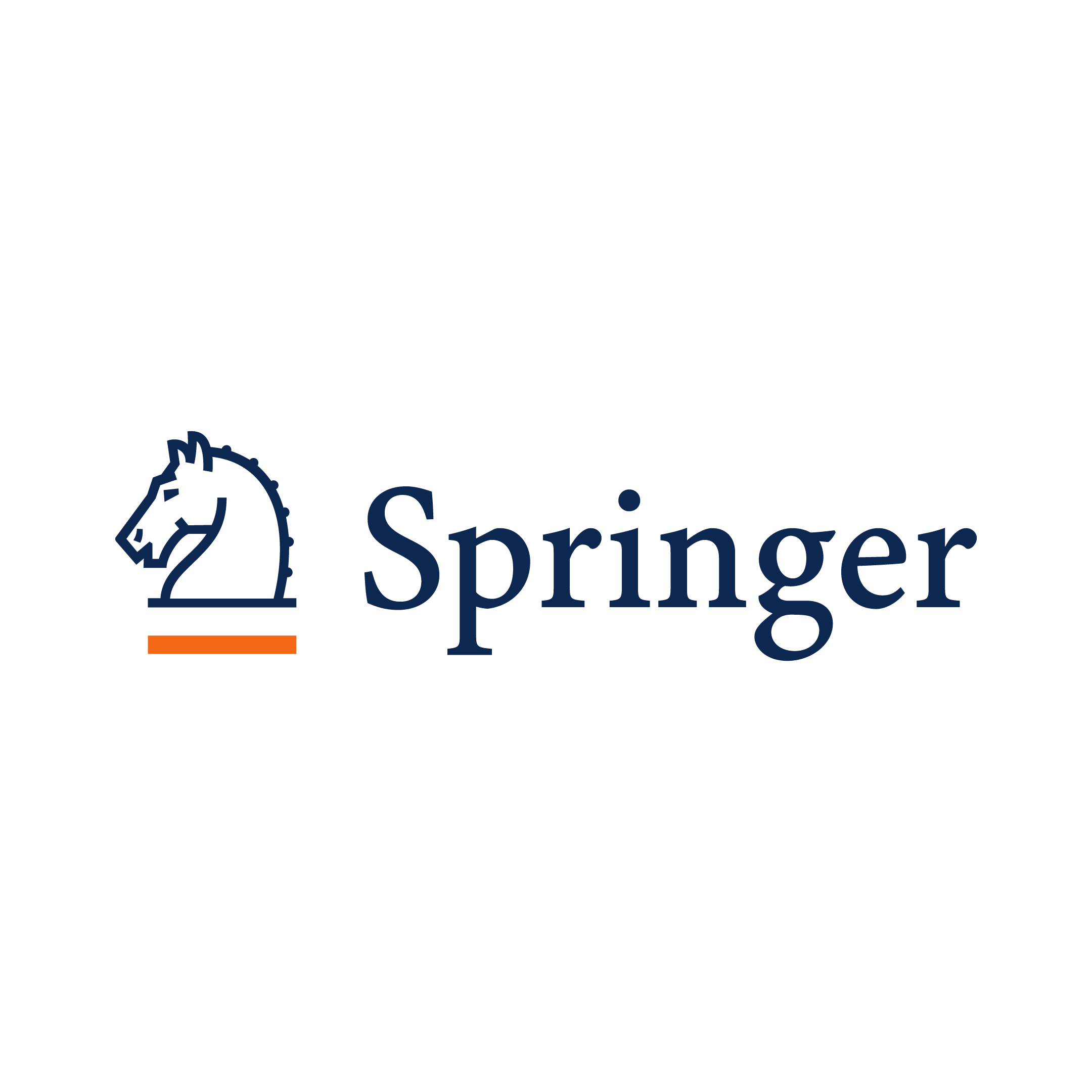 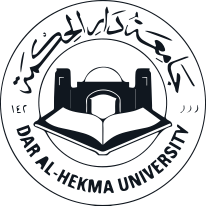 Results
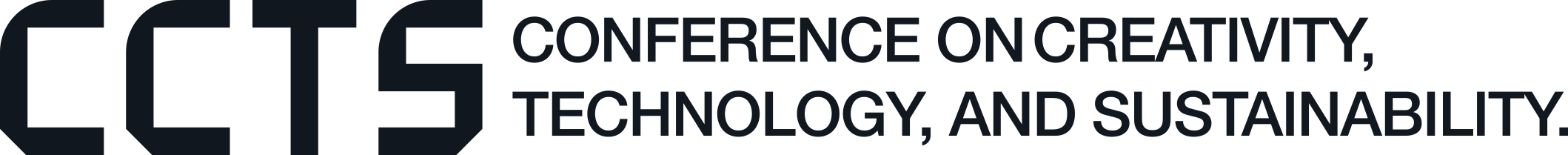 RESULTS
Charts & Charts
Charts & Graphs
85
Graphs
15
Lorem ipsum dolor sit amet, consectetur adipiscing elit. Integer ultricies mi nec elit pretium porta. Ut pellentesque mollis magna et molestie.
Figures
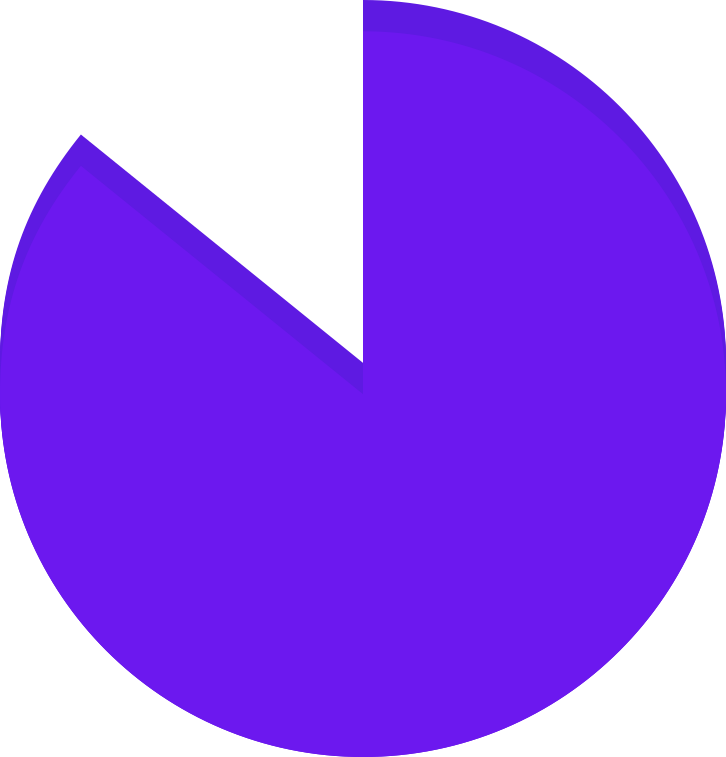 %
Charts
Charts
%
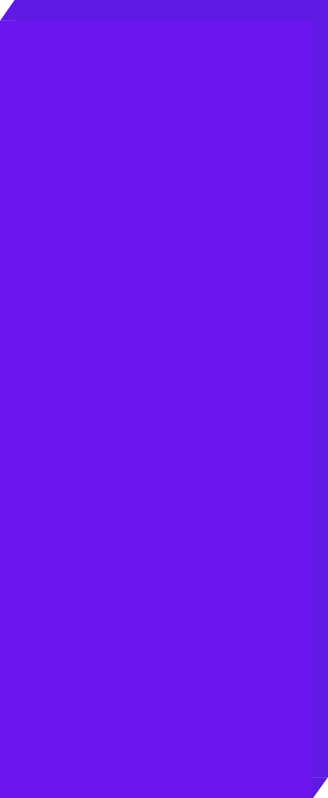 85
15
%
%
Charts
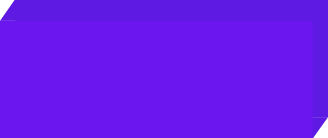 Integer ultricies mi nec elit pretium porta. Integer ultricies mi nec elit pretium porta.
Purple
Lorem ipsum dolor
White
sit amet, consectetur adipiscing elit.
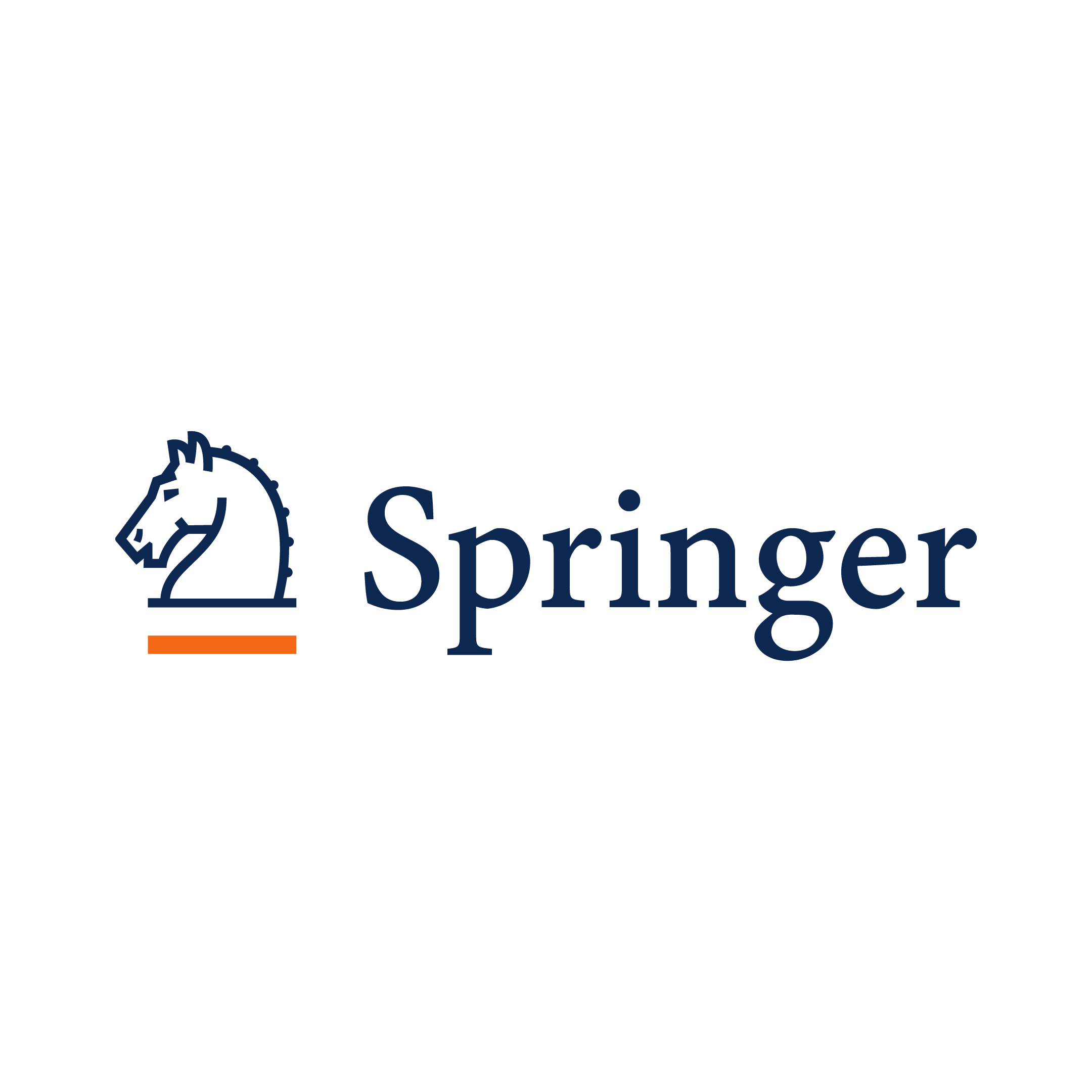 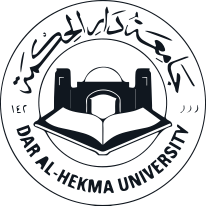 Discussion
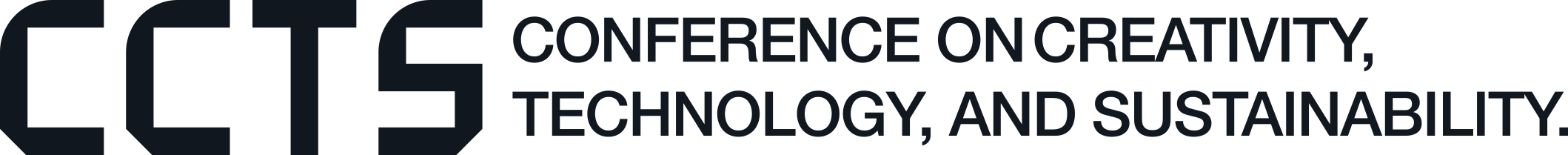 DISCUSSION
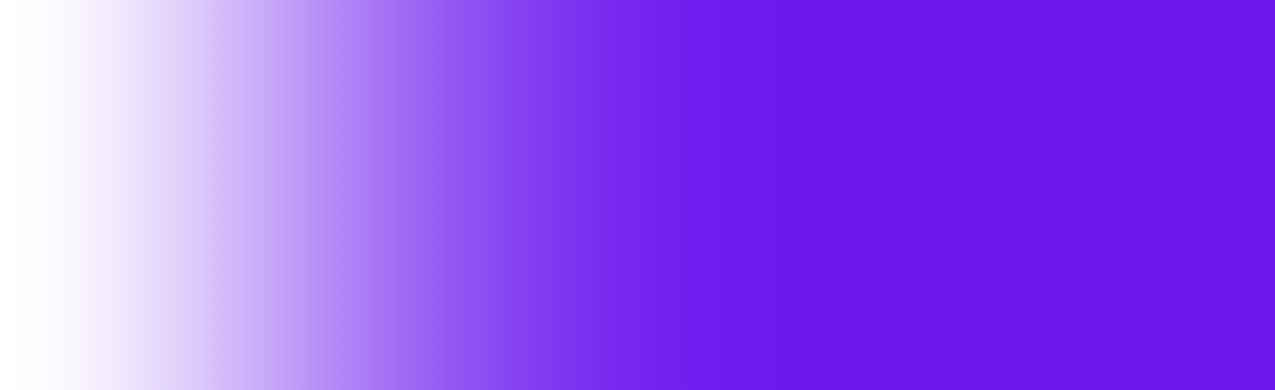 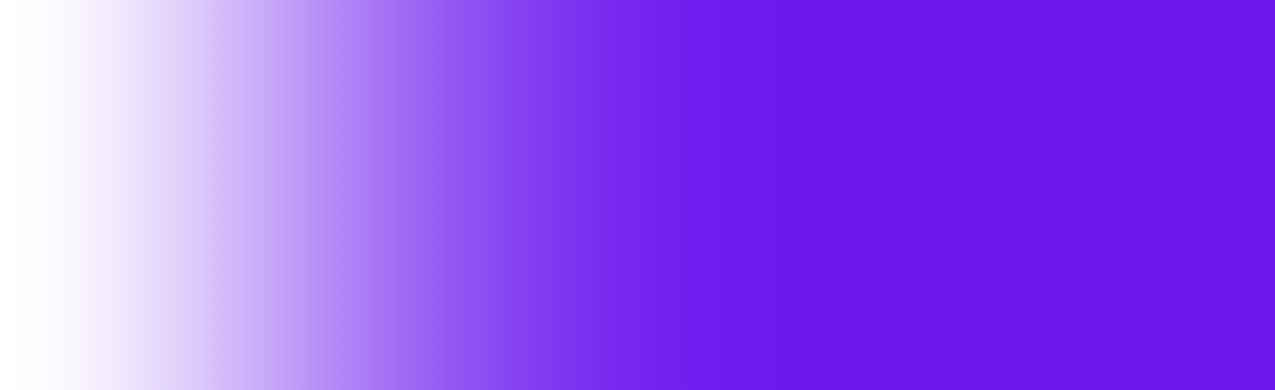 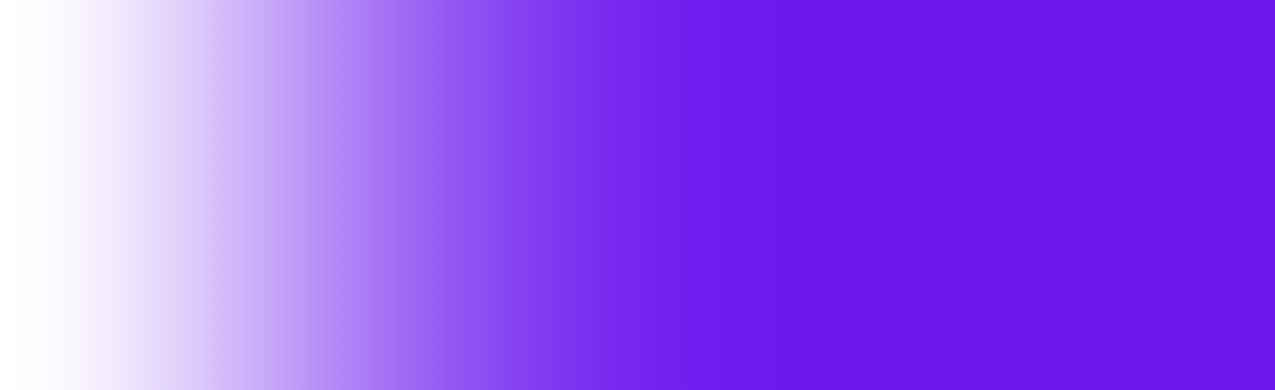 Discussion
Discussion
Discussion
Lorem ipsum dolor sit amet, consectetur adipiscing elit. Integer ultricies mi nec elit pretium porta. Ut pellentesque mollis magna et molestie. In elementum nulla vel augue tempor non ultrices mauris semper. Vestibulum nulla augue, volutpat at bibendum id, interdum ut ante. Lorem ipsum dolor sit amet, consectetur adipiscing elit. Integer ultricies mi nec elit pretium porta.
Lorem ipsum dolor sit amet, consectetur adipiscing elit. Integer ultricies mi nec elit pretium porta. Ut pellentesque mollis magna et molestie. In elementum nulla vel augue tempor non ultrices mauris semper. Vestibulum nulla augue, volutpat at bibendum id, interdum ut ante. Lorem ipsum dolor sit amet, consectetur adipiscing elit. Integer ultricies mi nec elit pretium porta.
Lorem ipsum dolor sit amet, consectetur adipiscing elit. Integer ultricies mi nec elit pretium porta. Ut pellentesque mollis magna et molestie. In elementum nulla vel augue tempor non ultrices mauris semper. Vestibulum nulla augue, volutpat at bibendum id, interdum ut ante. Lorem ipsum dolor sit amet, consectetur adipiscing elit. Integer ultricies mi nec elit pretium porta.
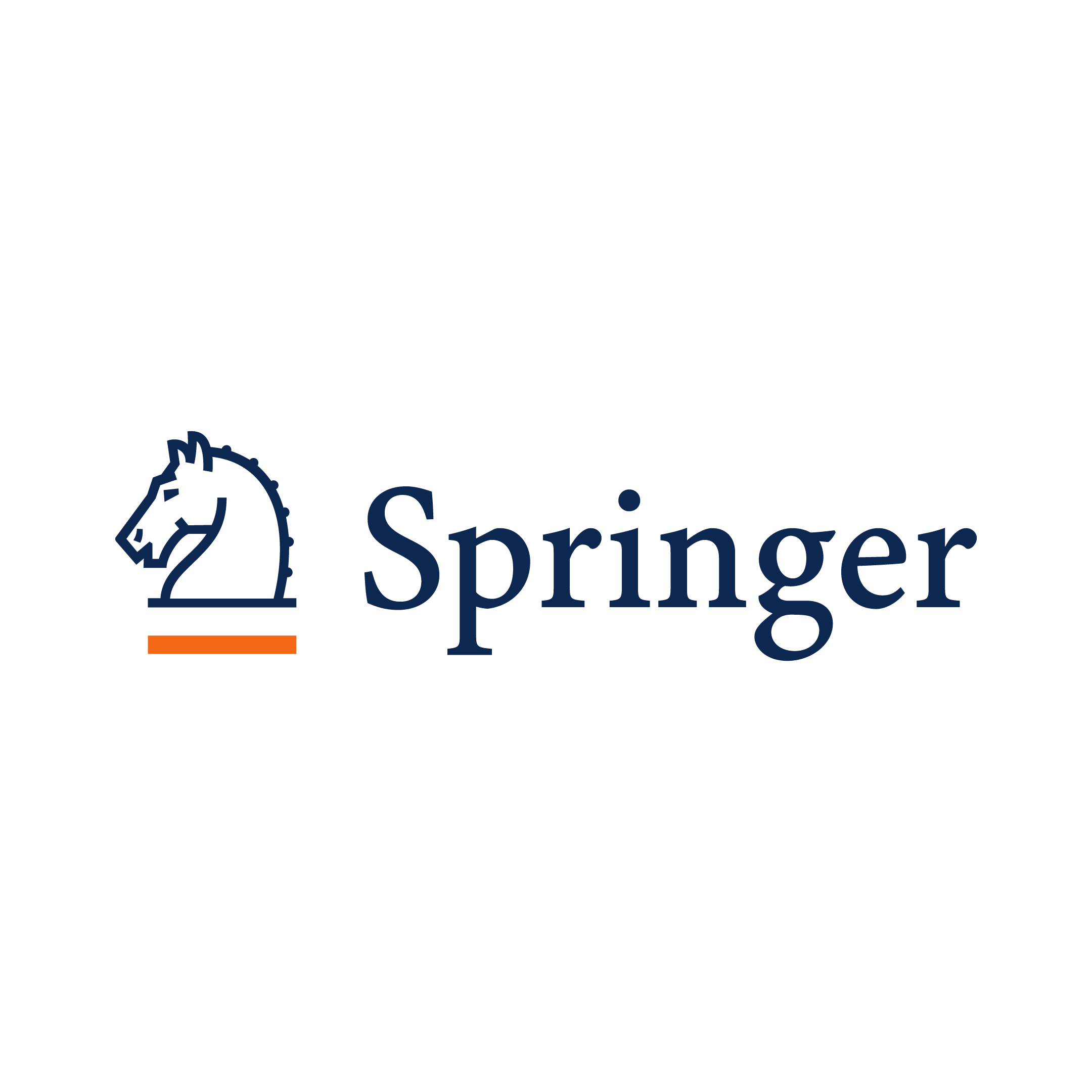 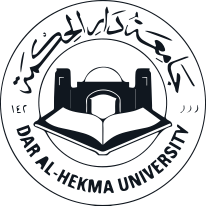 Conclusion
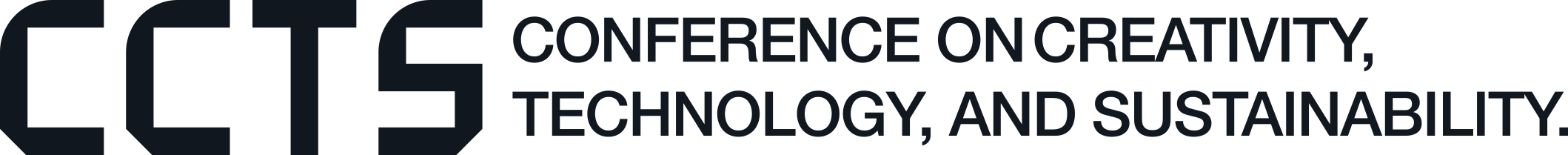 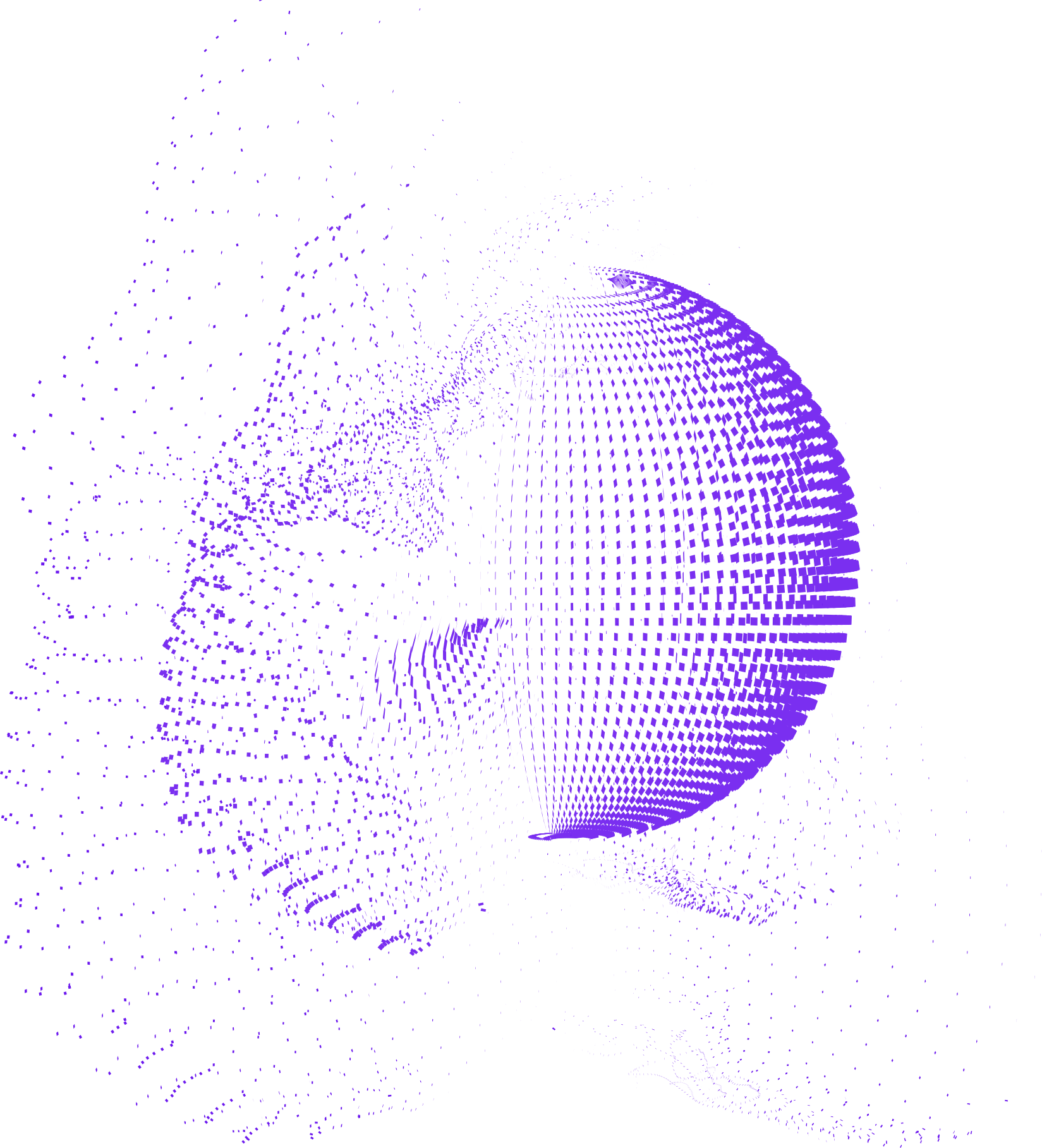 CONCLUSION
Lorem ipsum dolor sit amet, consectetur adipiscing elit. Integer ultricies mi nec elit pretium porta. Ut pellentesque mollis magna et molestie. In elementum nulla vel augue tempor non ultrices mauris semper. Vestibulum nulla augue, volutpat at bibendum id, interdum ut ante. Lorem ipsum dolor sit amet, consectetur adipiscing elit. Integer ultricies mi nec elit pretium porta. Ut pellentesque mollis magna et molestie. In elementum nulla vel augue tempor non ultrices mauris semper. Vestibulum nulla augue, volutpat at bibendum id, interdum ut ante.
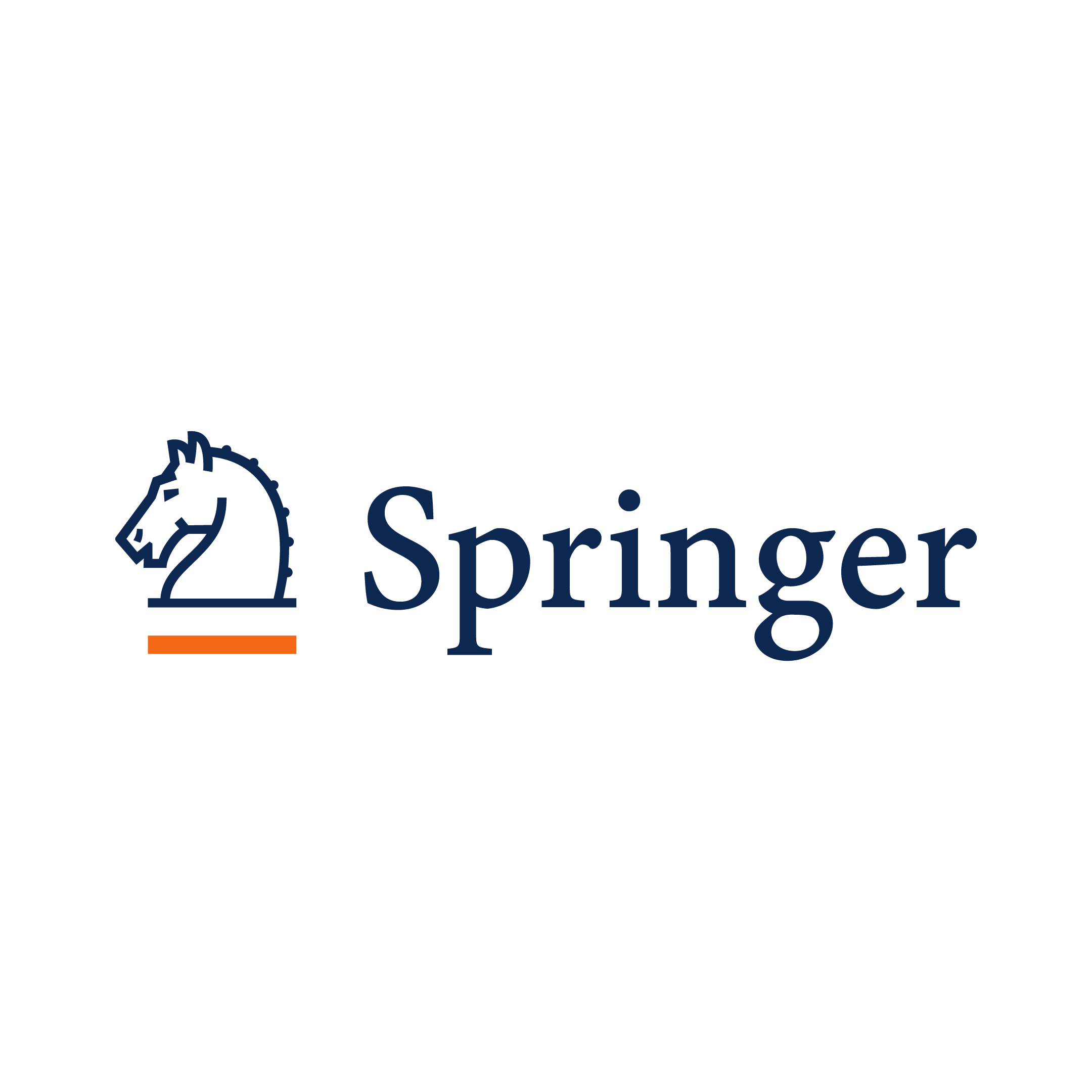 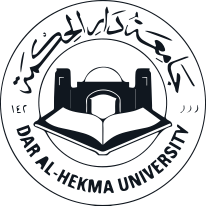 Future Work
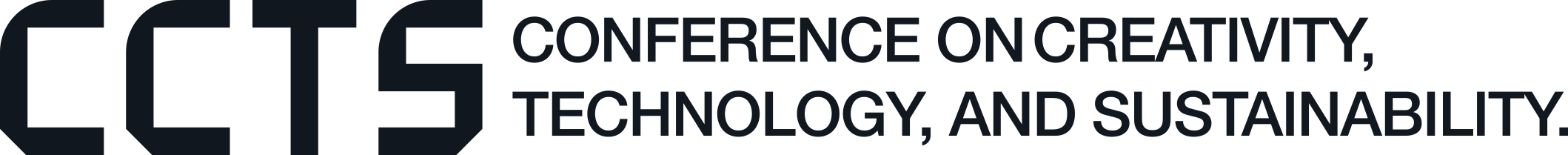 FUTURE
WORK
01
03
05
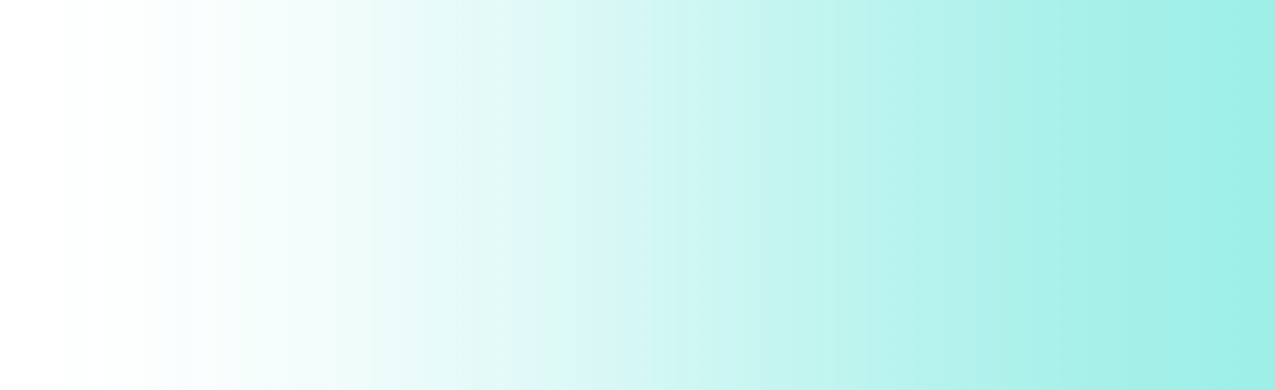 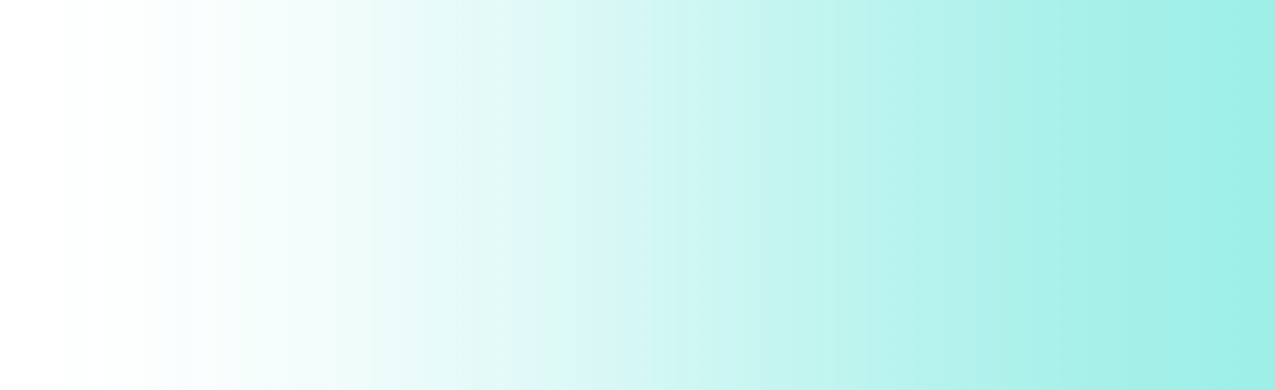 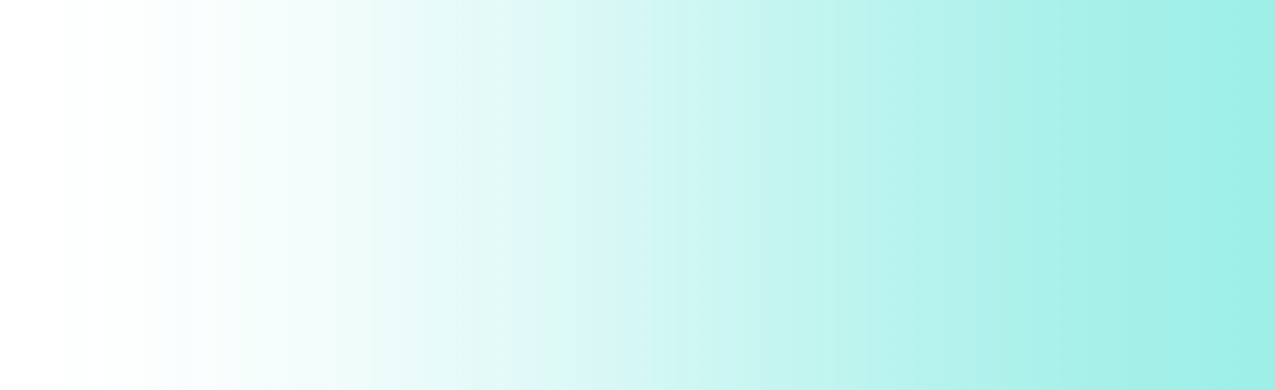 Bullets Points
Bullets Points
Bullets Points
02
04
06
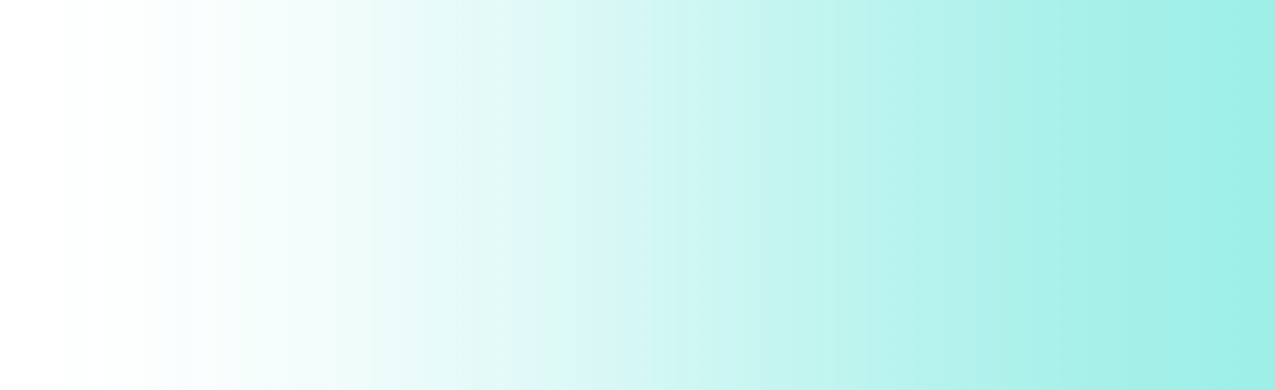 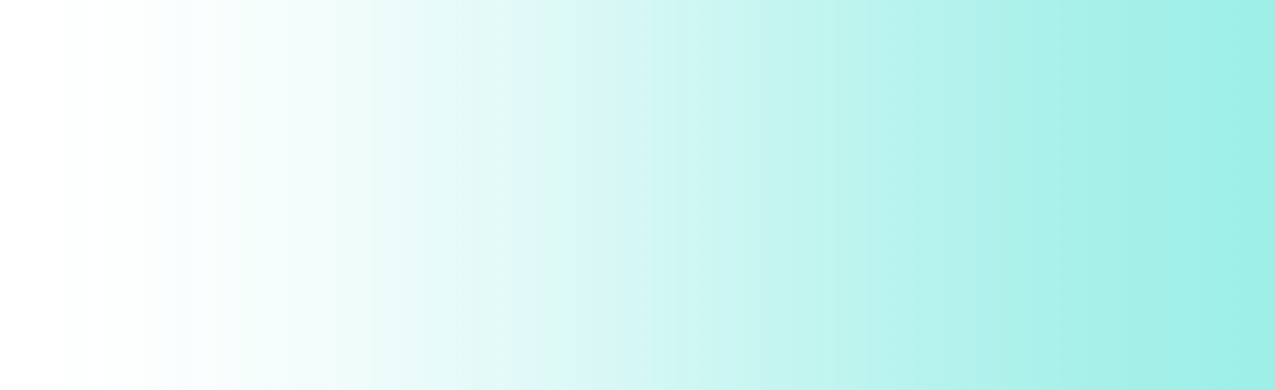 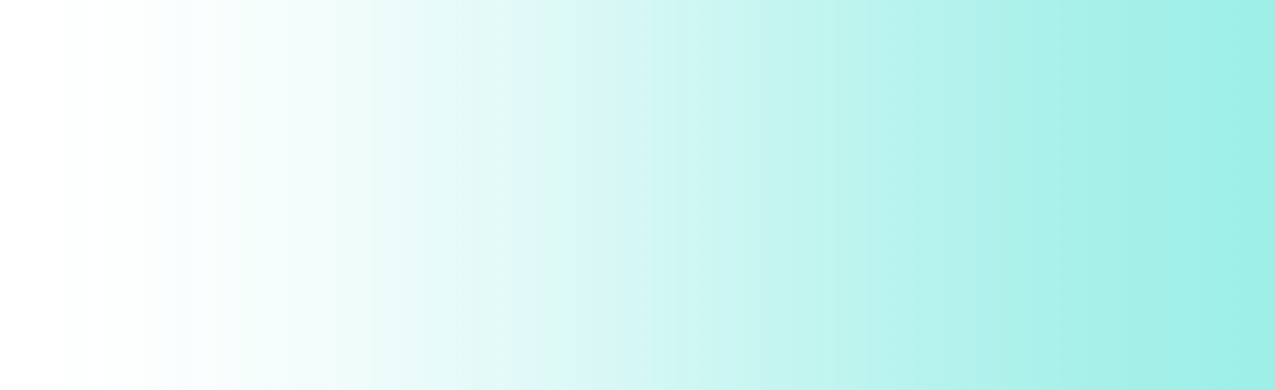 Bullets Points
Bullets Points
Bullets Points
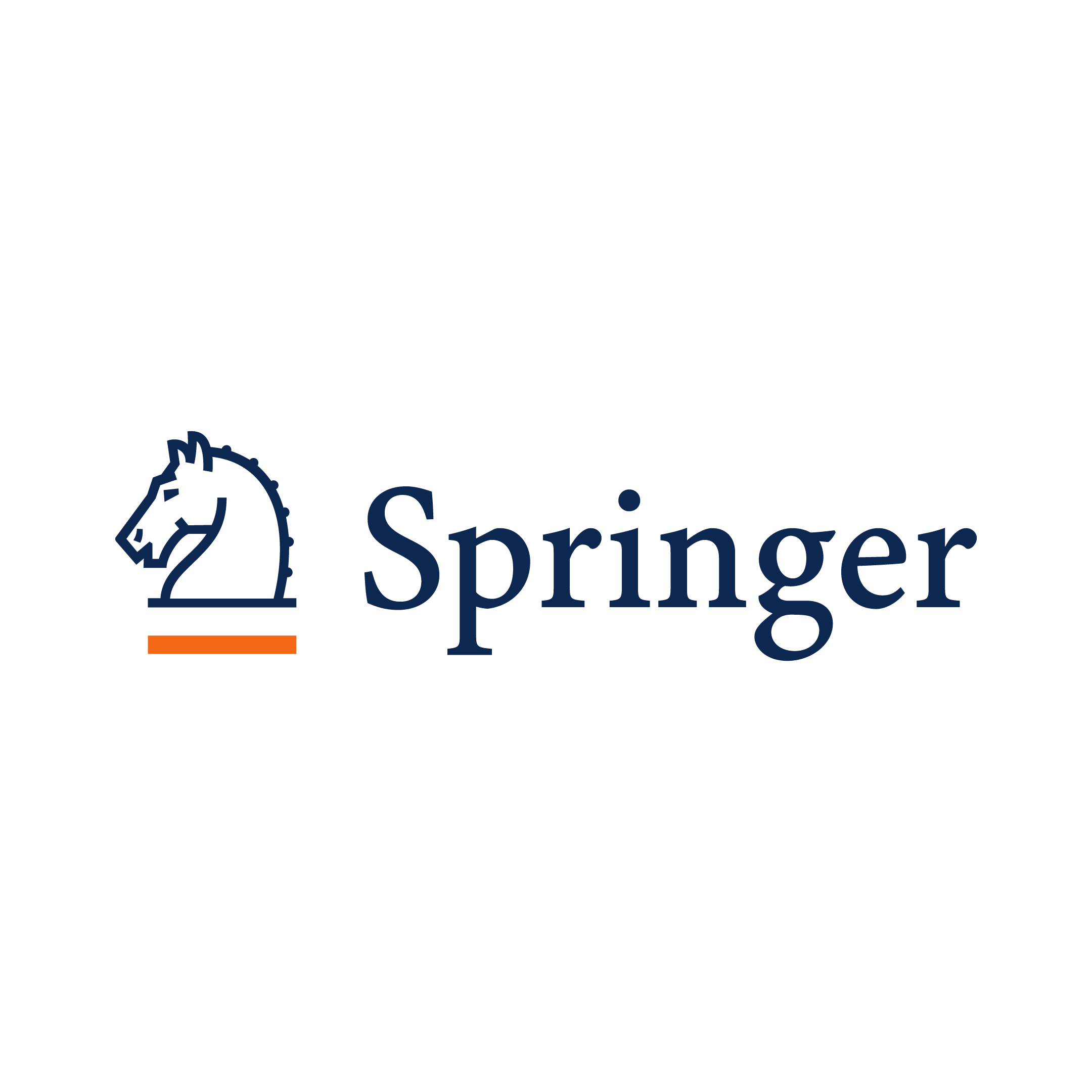 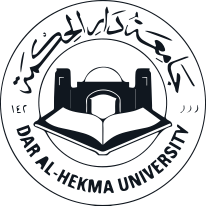 References
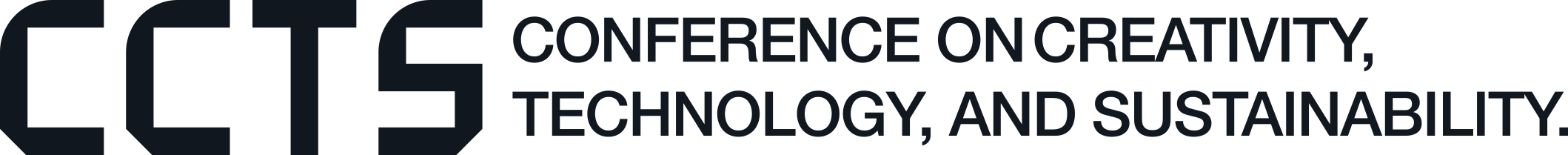 REFERENCES
Text
Text
Text
Text
Text
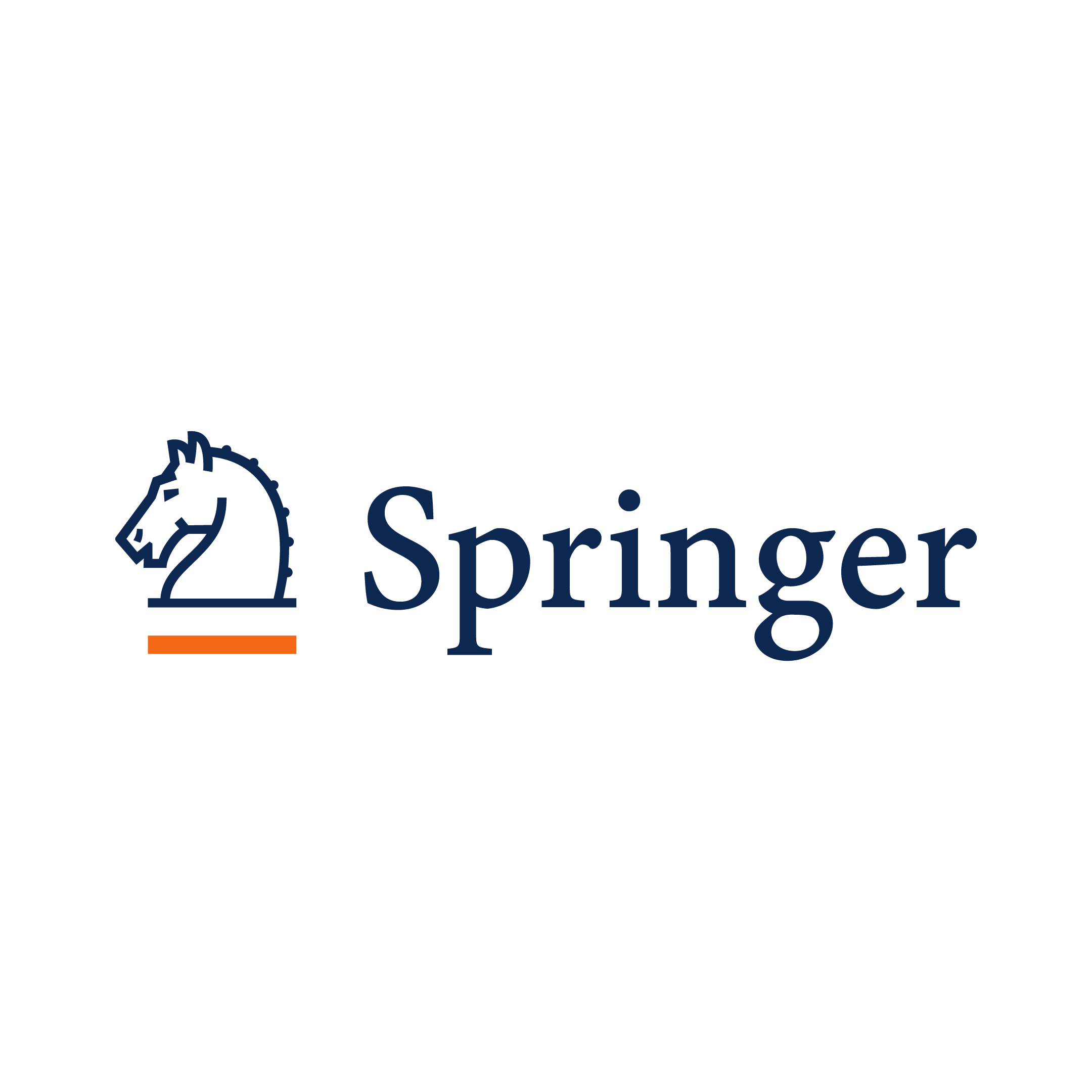 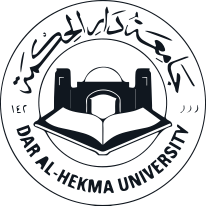 Acknowledgments
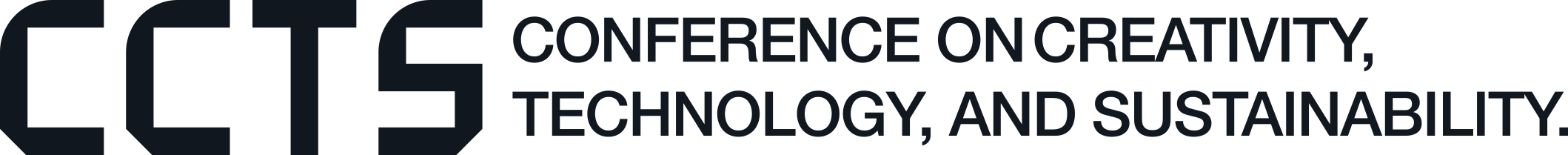 ACKNOWLEDGMENTS
Text
Text
Text
Text
Text
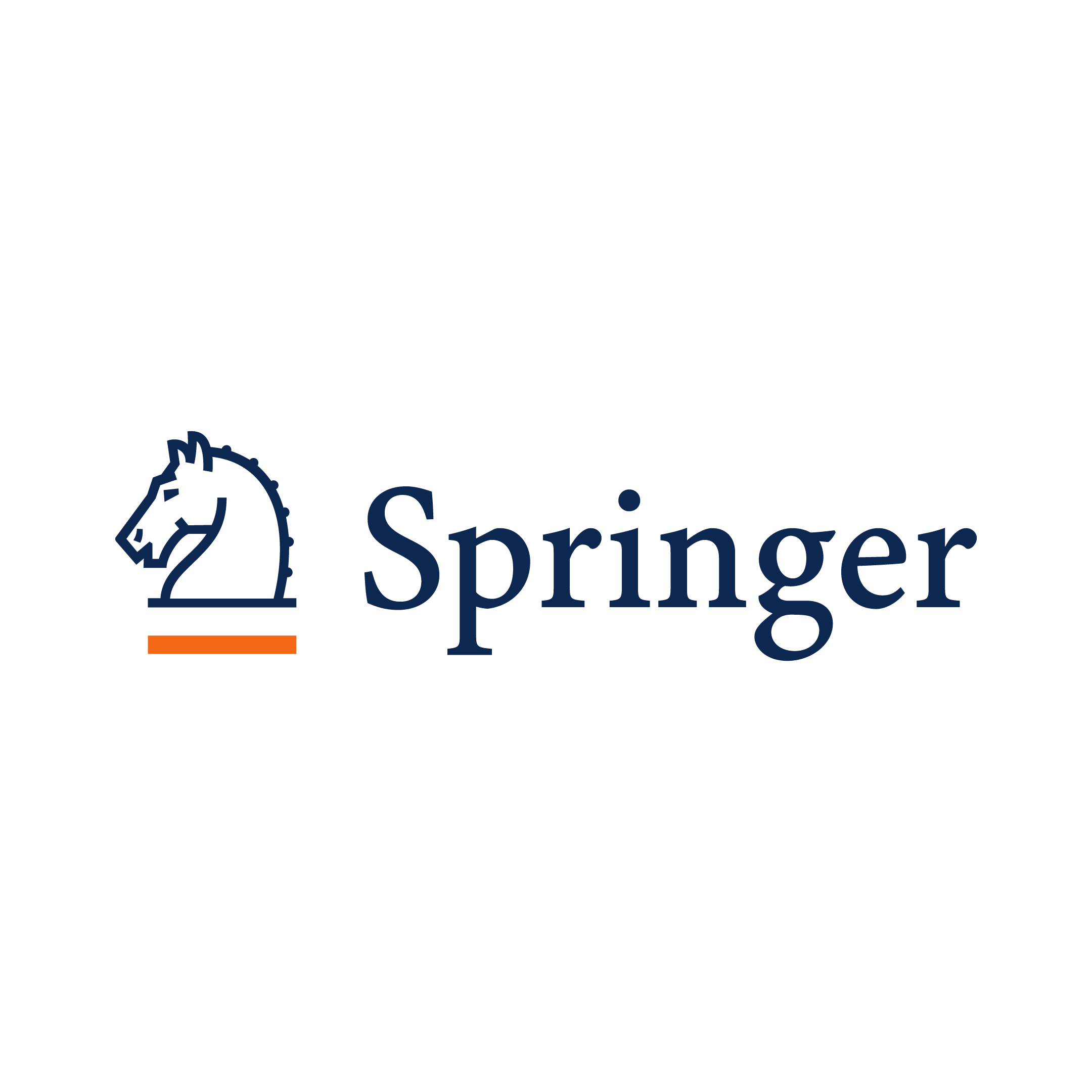 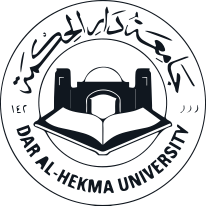 Q&A
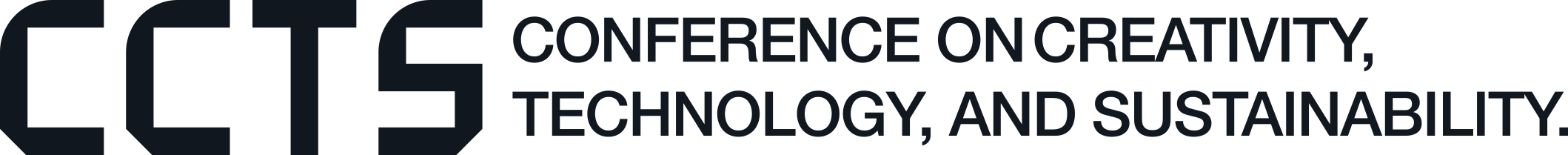 Q&A
Question
Text
Question
Text
Question
Text
Question
Text
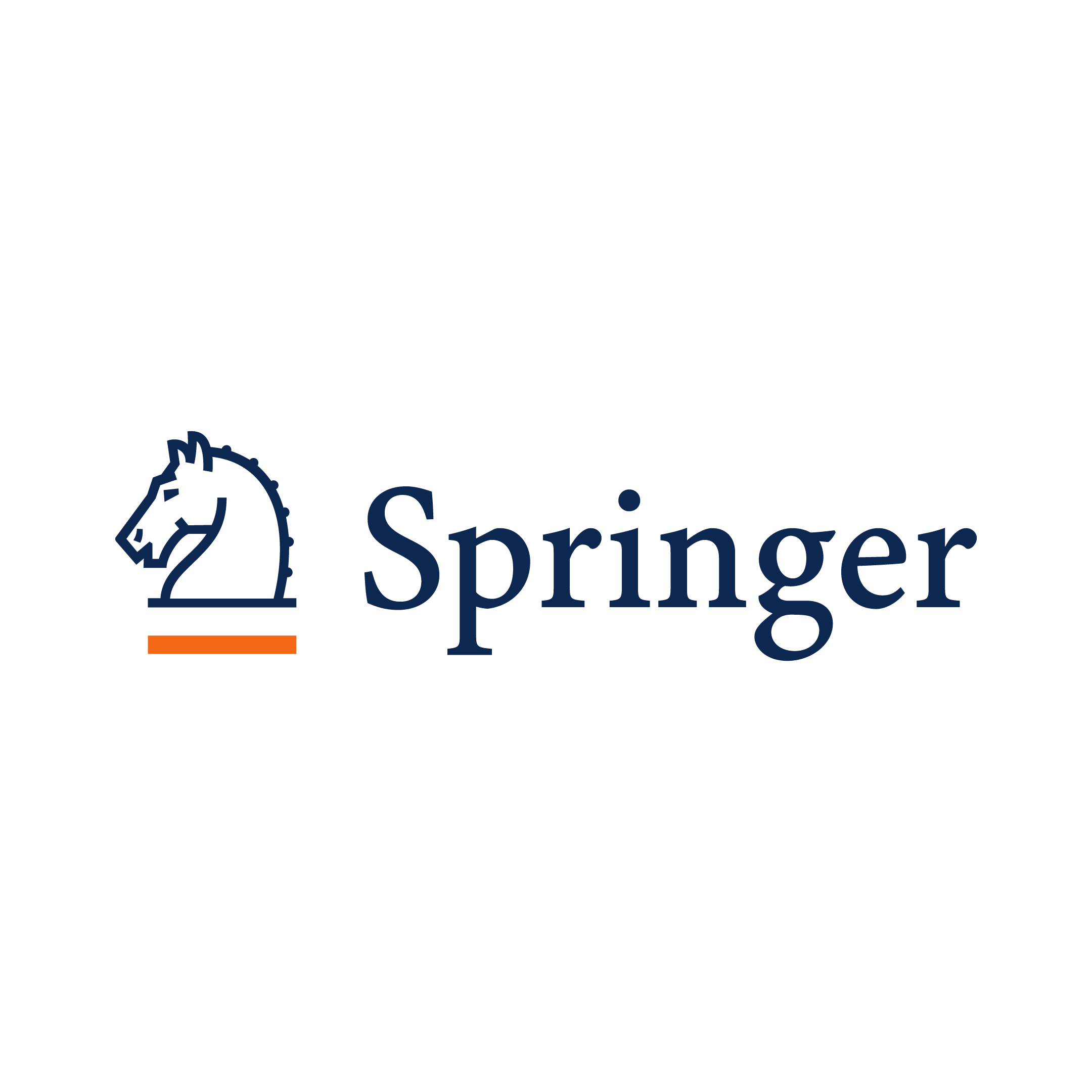 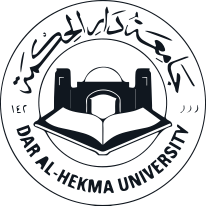 Relevant Icons
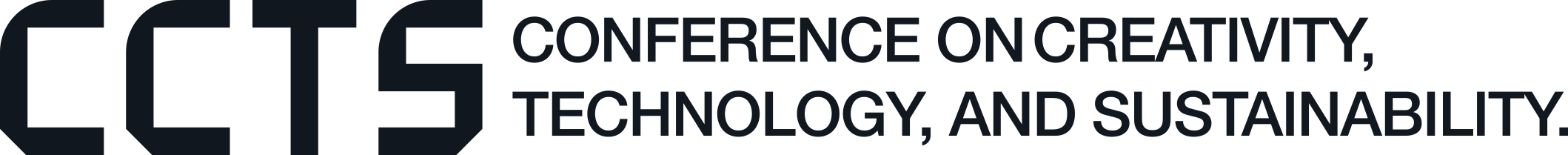 RELEVANT ICONS
Creativity Icons
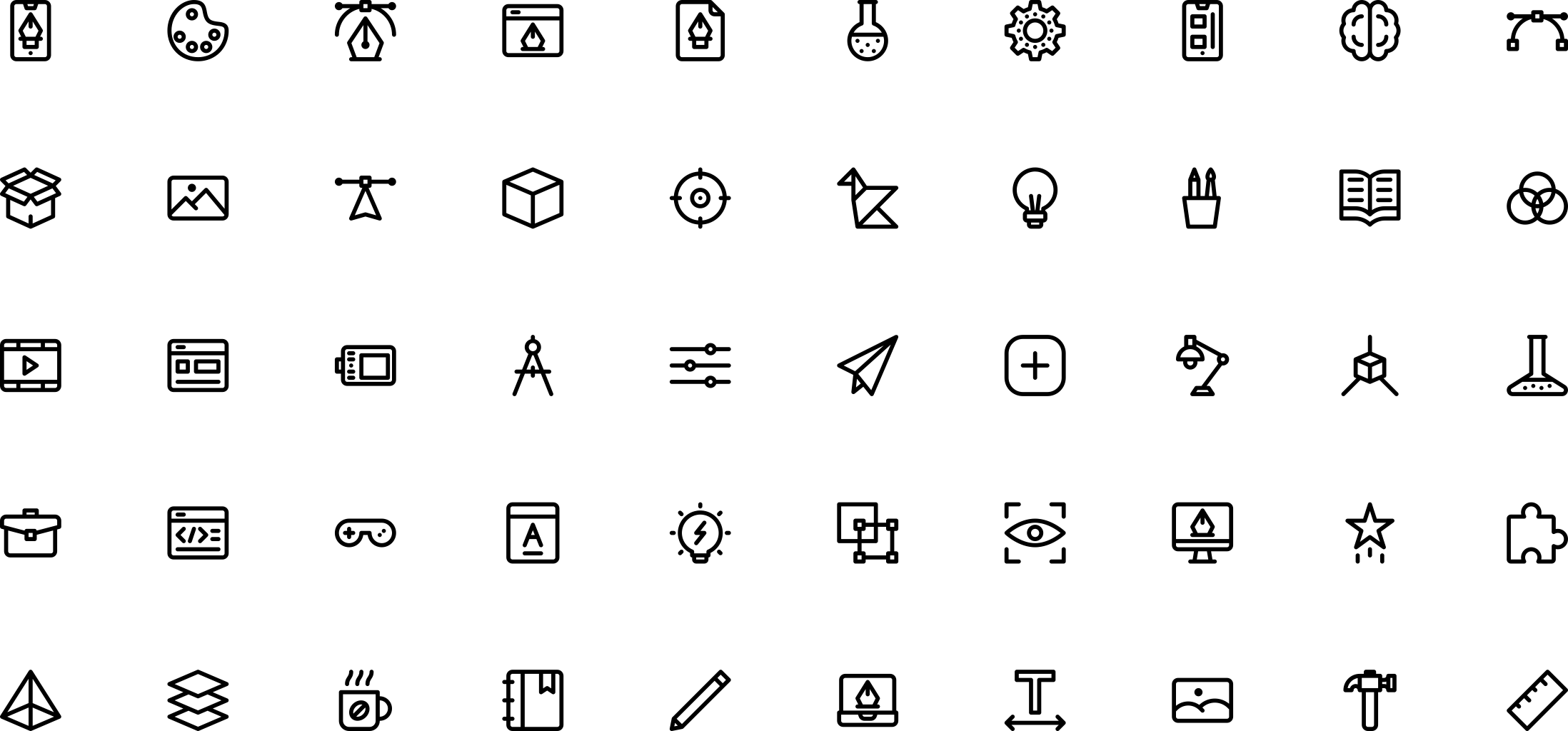 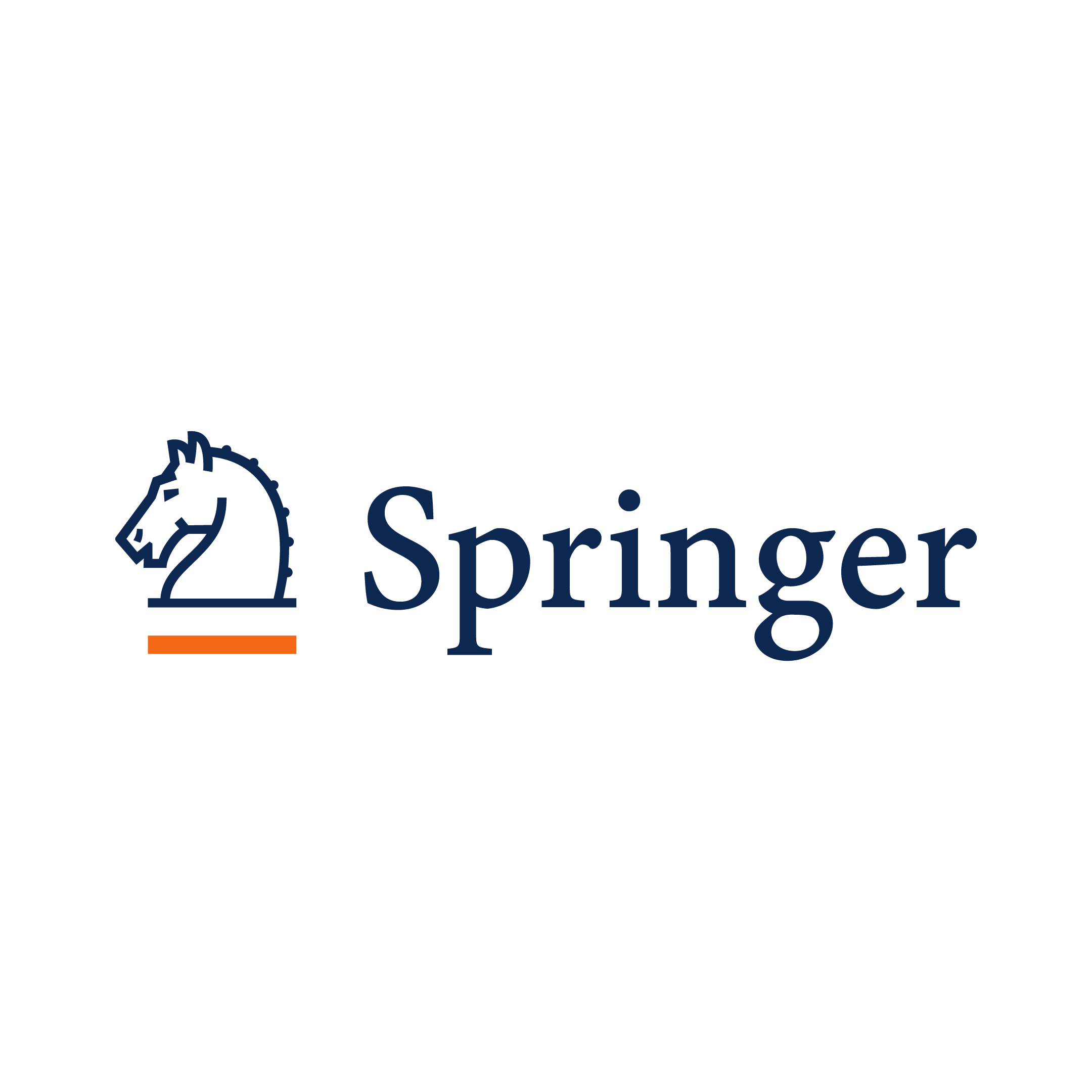 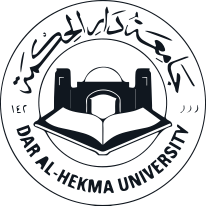 Relevant Icons
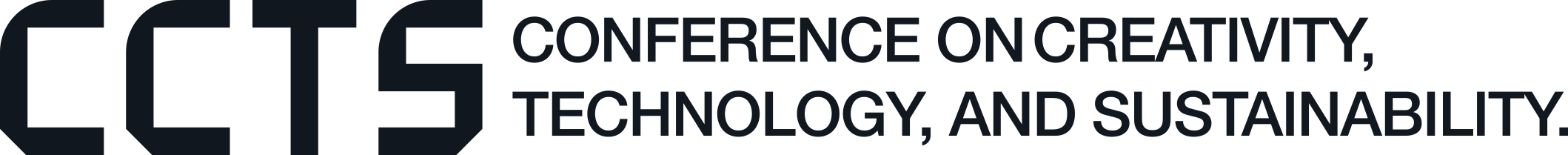 RELEVANT ICONS
Technology Icons
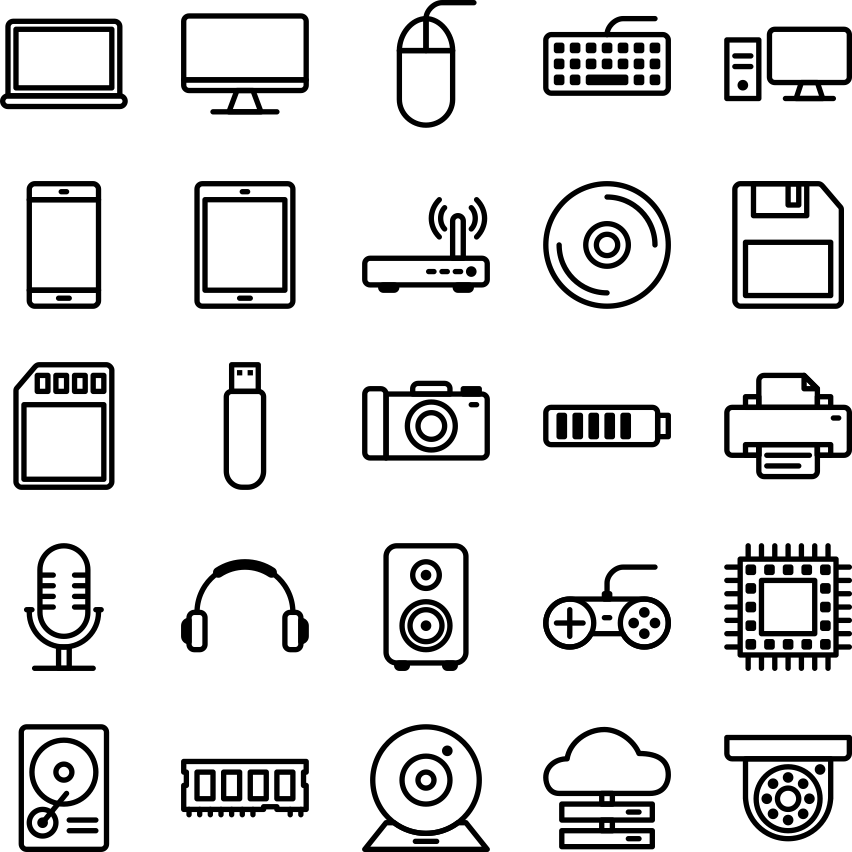 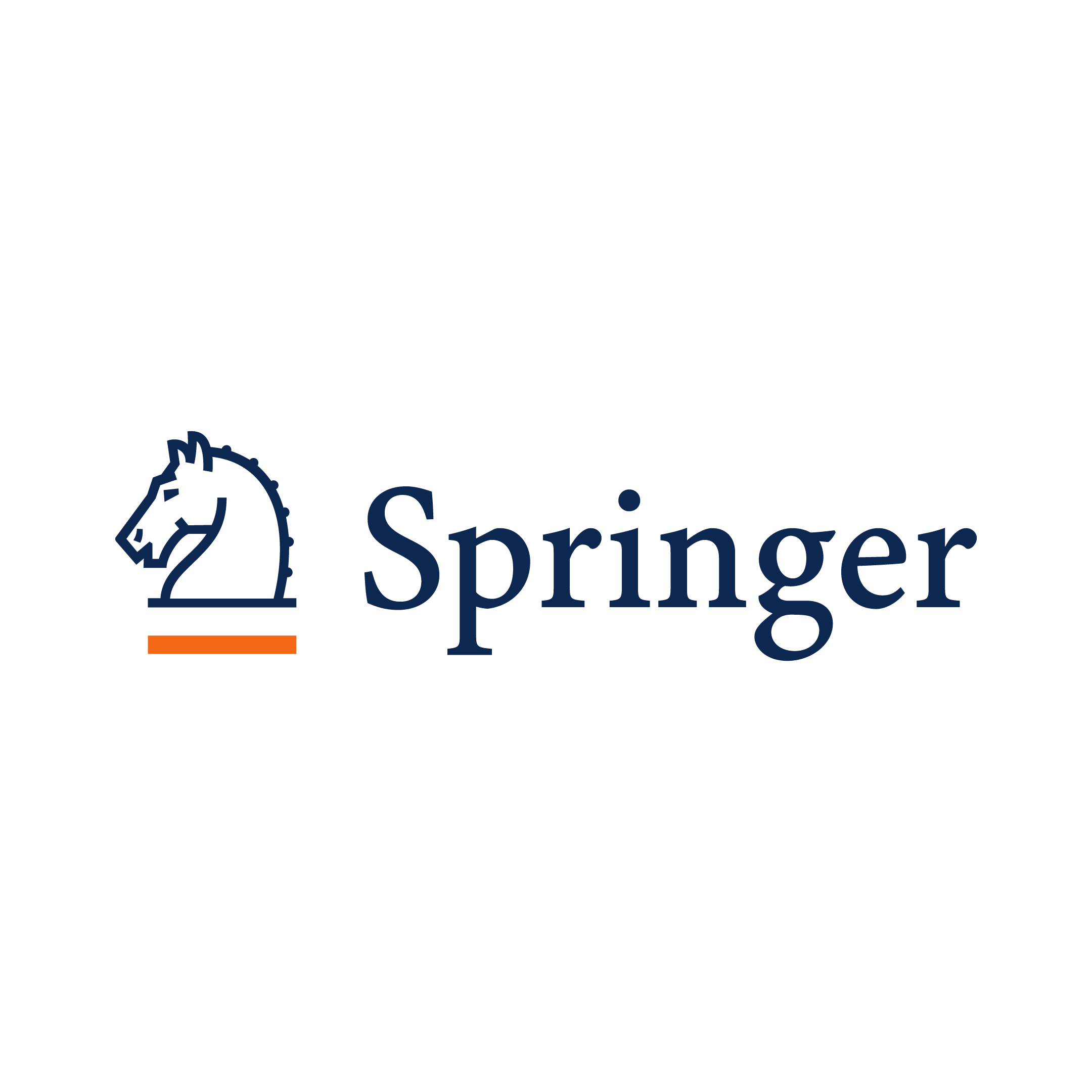 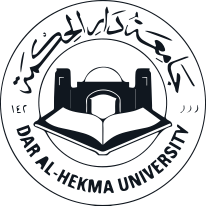 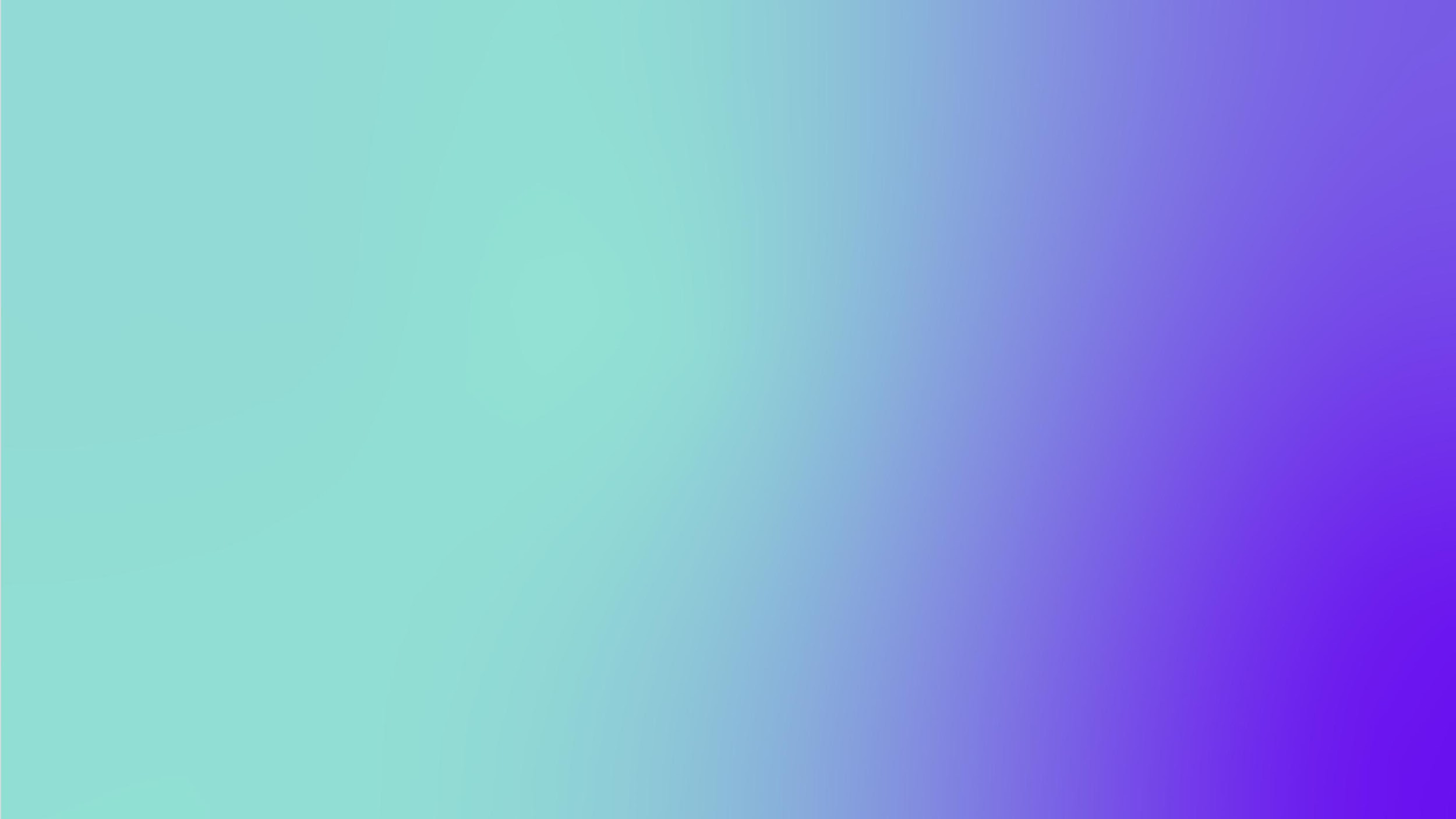 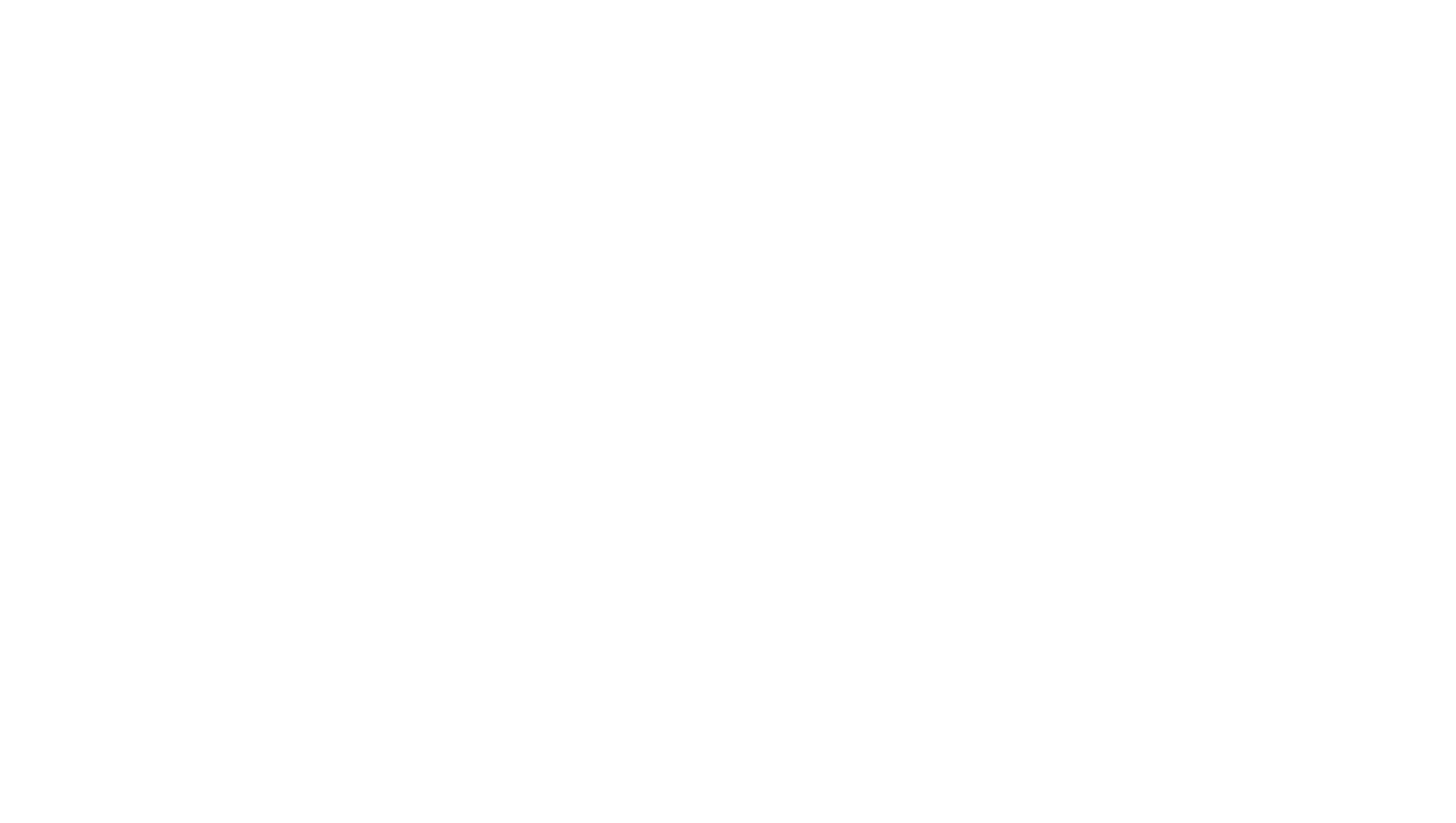 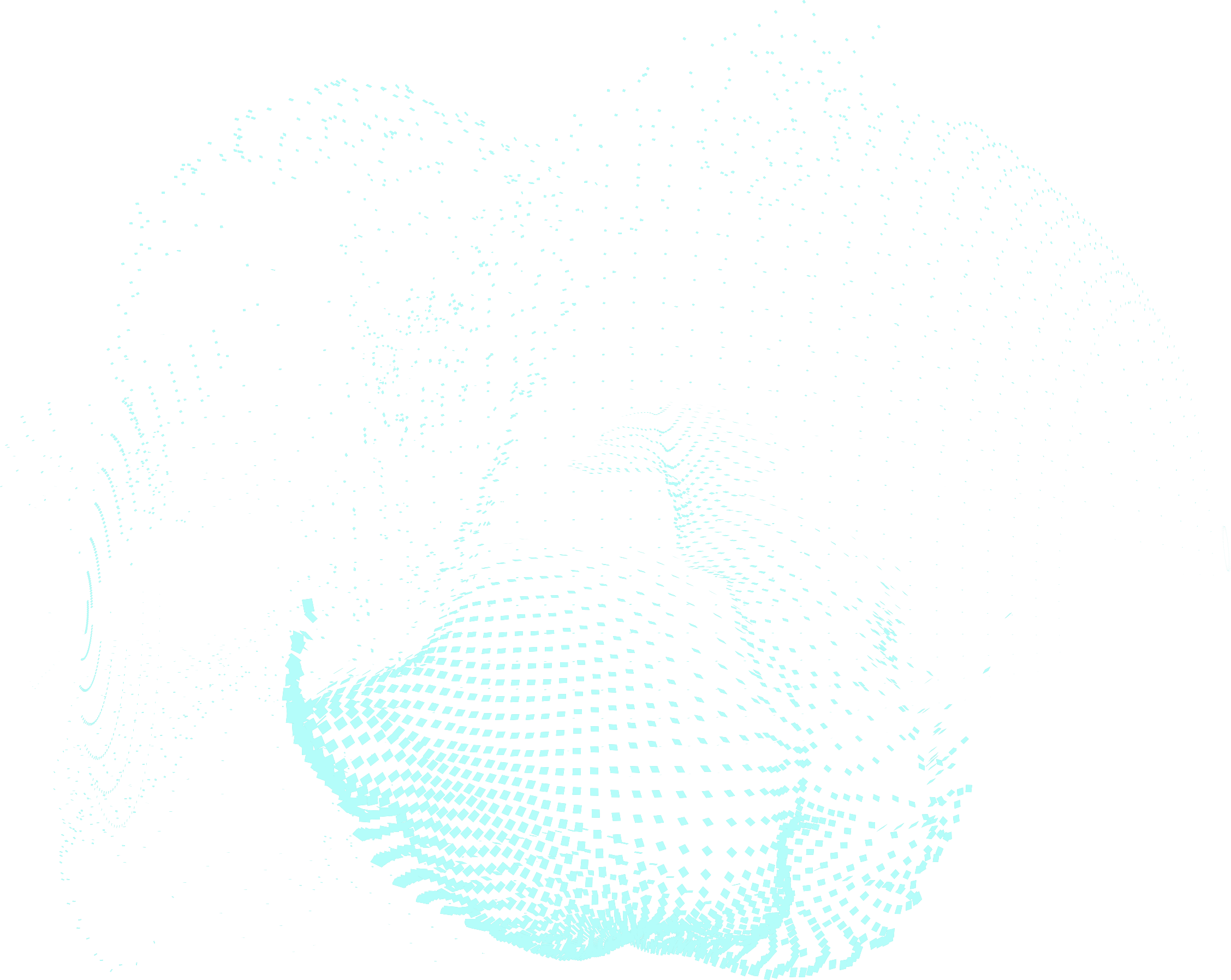 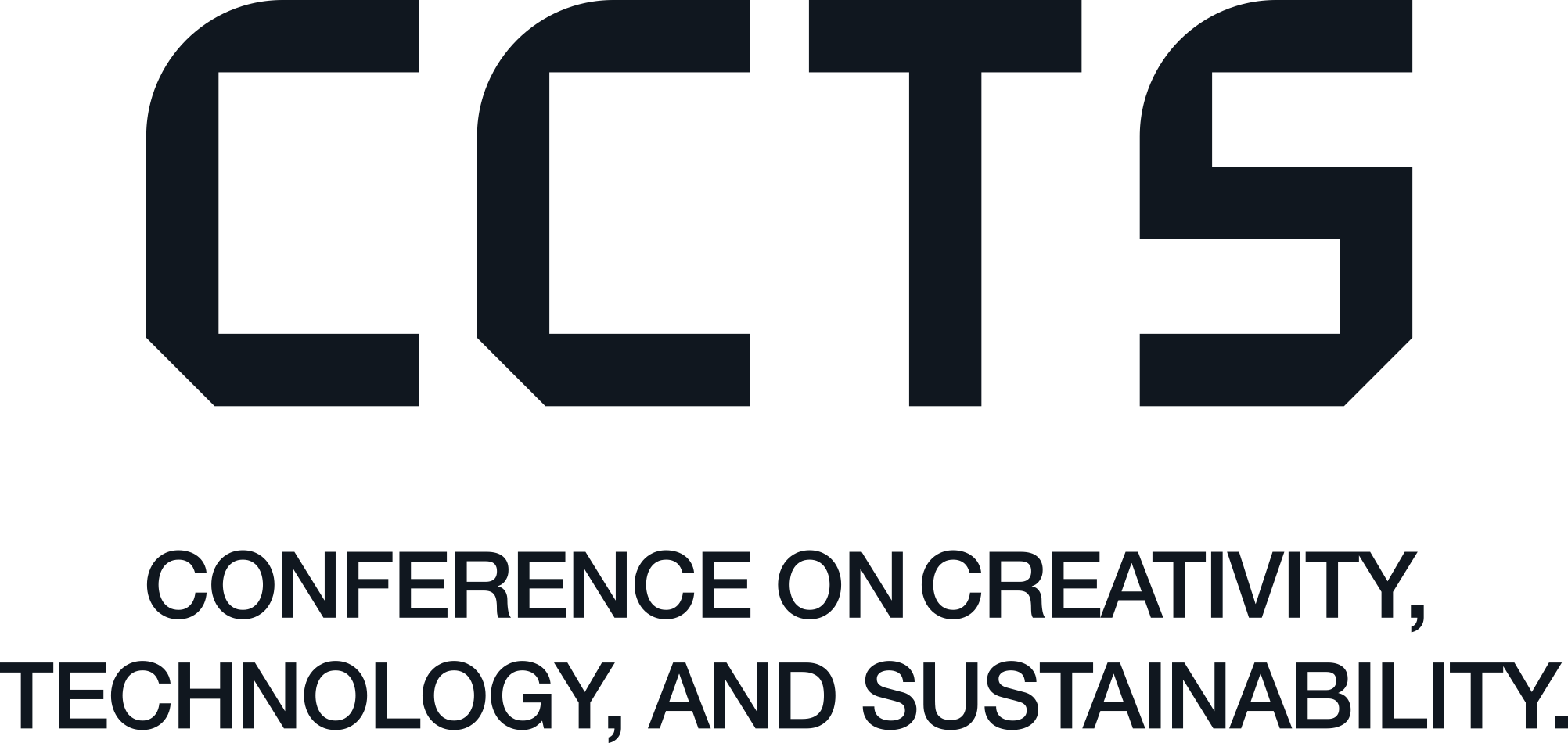 THANK YOU
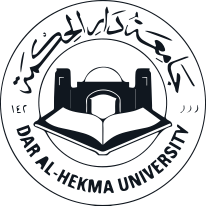 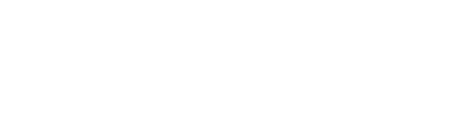